Министерство образования РМПОРТФОЛИОСадомская Наталья АлександровнаВоспитателяМАДОУ «Центр развития ребёнка - детский сад №17»
Дата рождения:        18.051985 г.
 1 . Профессиональное образование
Образование
2002 - 2007 гг., ГОУВПО «Мордовский государственный университет имени Н. П. Огарева». Квалификация по диплому: журналистка . Специальность "«Журналистика»
2. Профессиональная переподготовка
Присвоена квалификация  Воспитатель
ГБОУ ДПО (ПК) С «Мордовский республиканский институт образования»
Диплом  132404937640
дата выдачи: 22.09.2017 г.
 Стаж педагогической работы  (по специальности  воспитатель): 8г.Общий трудовой стаж: 12 лет
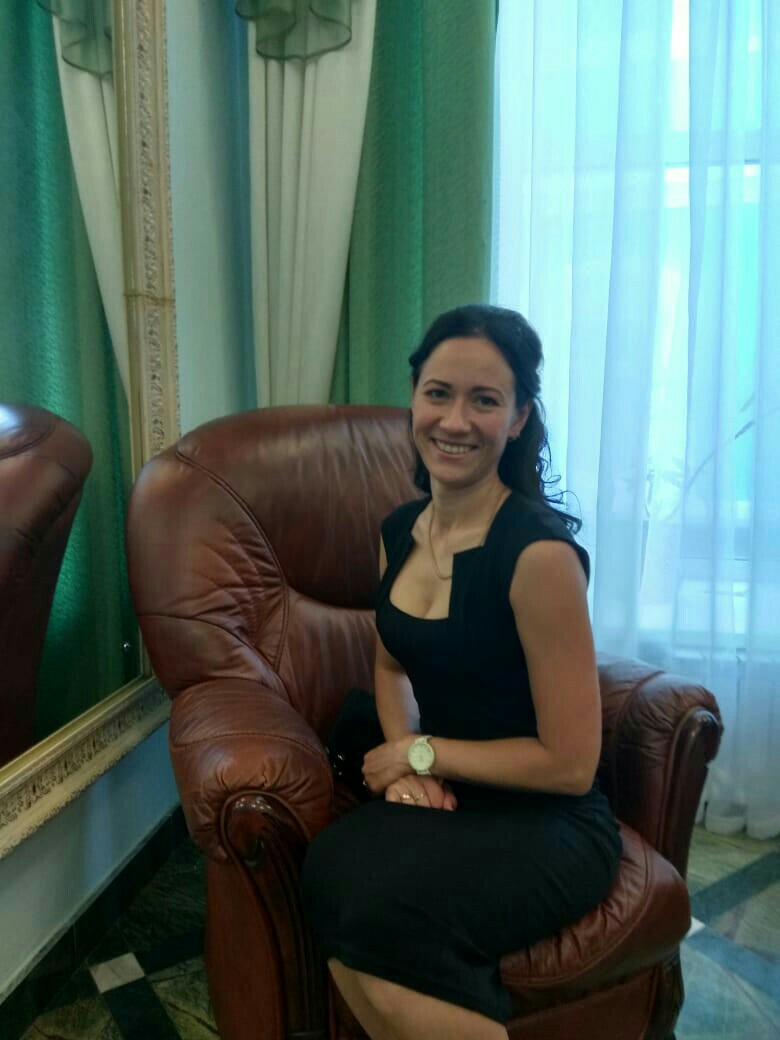 Инновационный педагогический опыт представлен на сайте:
https://upload2.schoolrm.ru/iblock/9b2/9b23d8fb26da162ea5f0c10509306f59/PED_OPYT_KUL_TURA_POVEDENIYa_1-Sadomskaya.docx
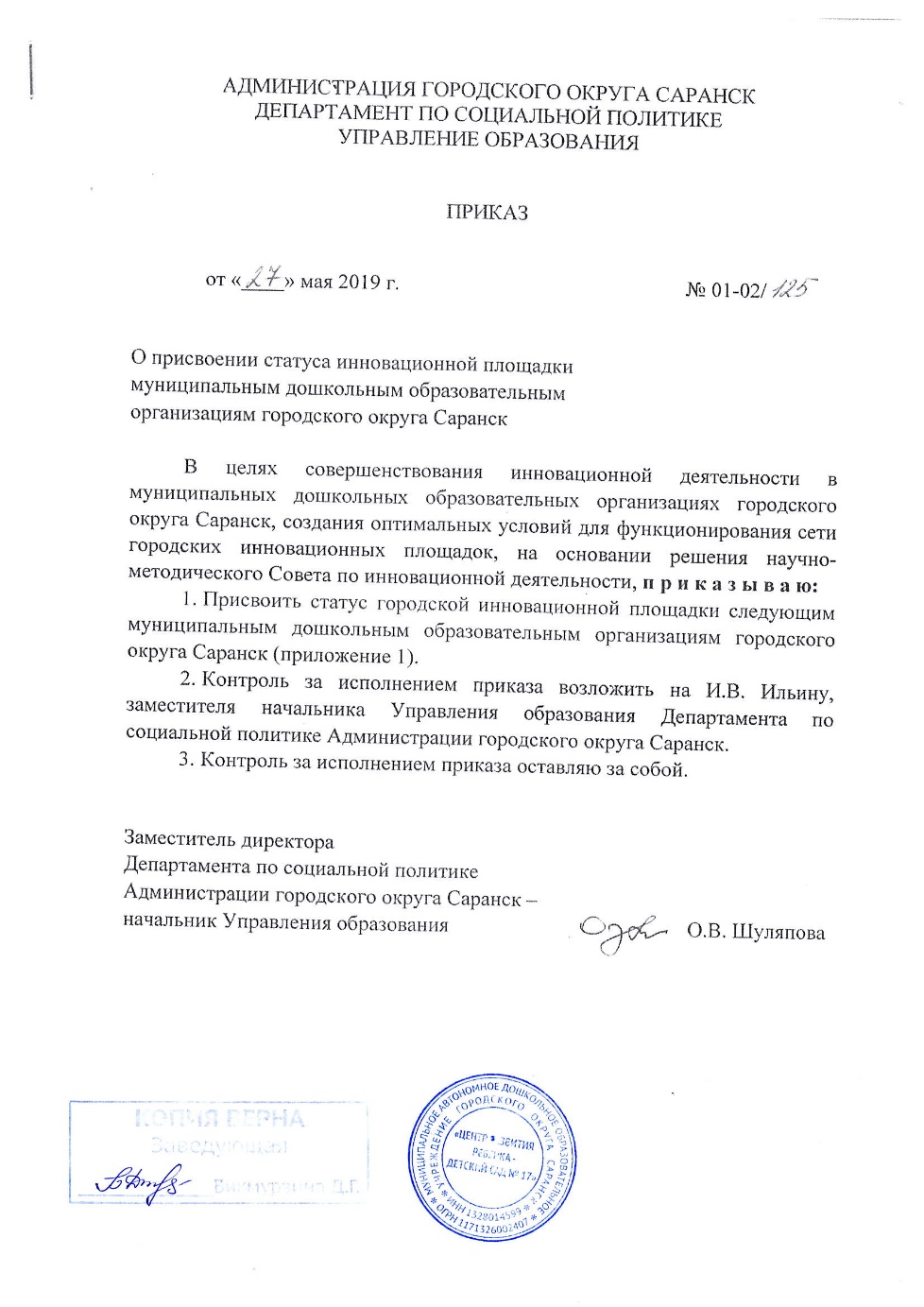 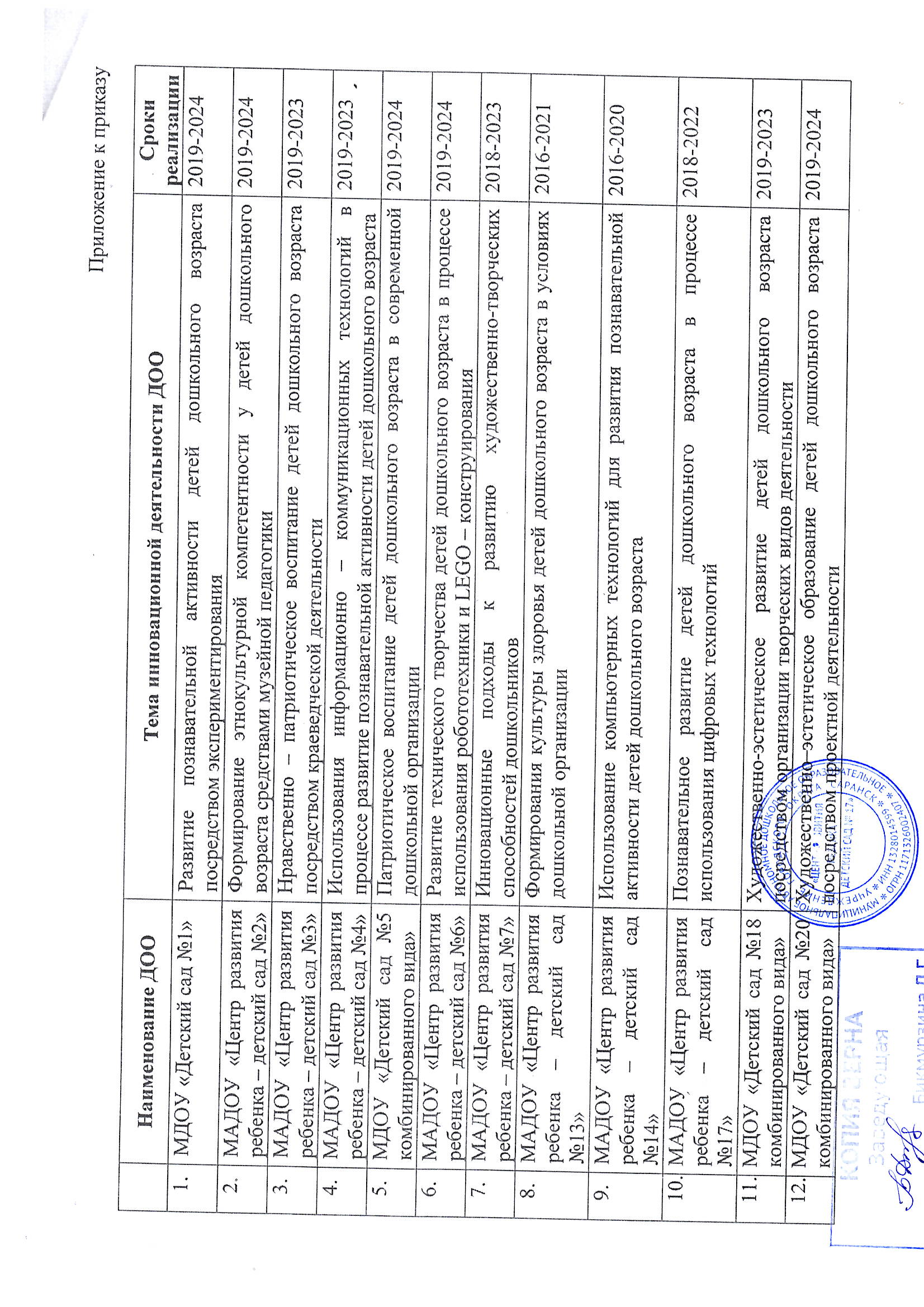 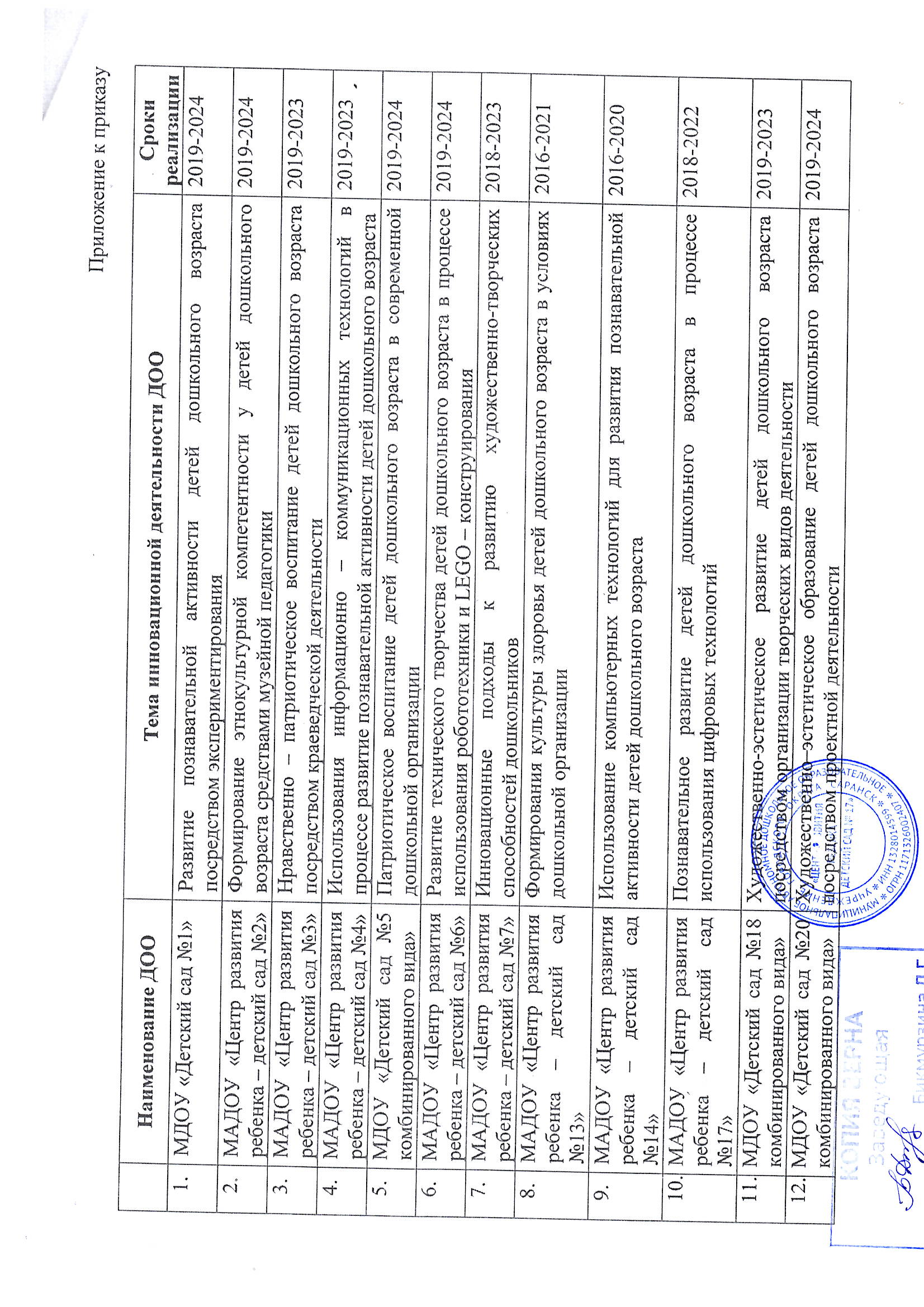 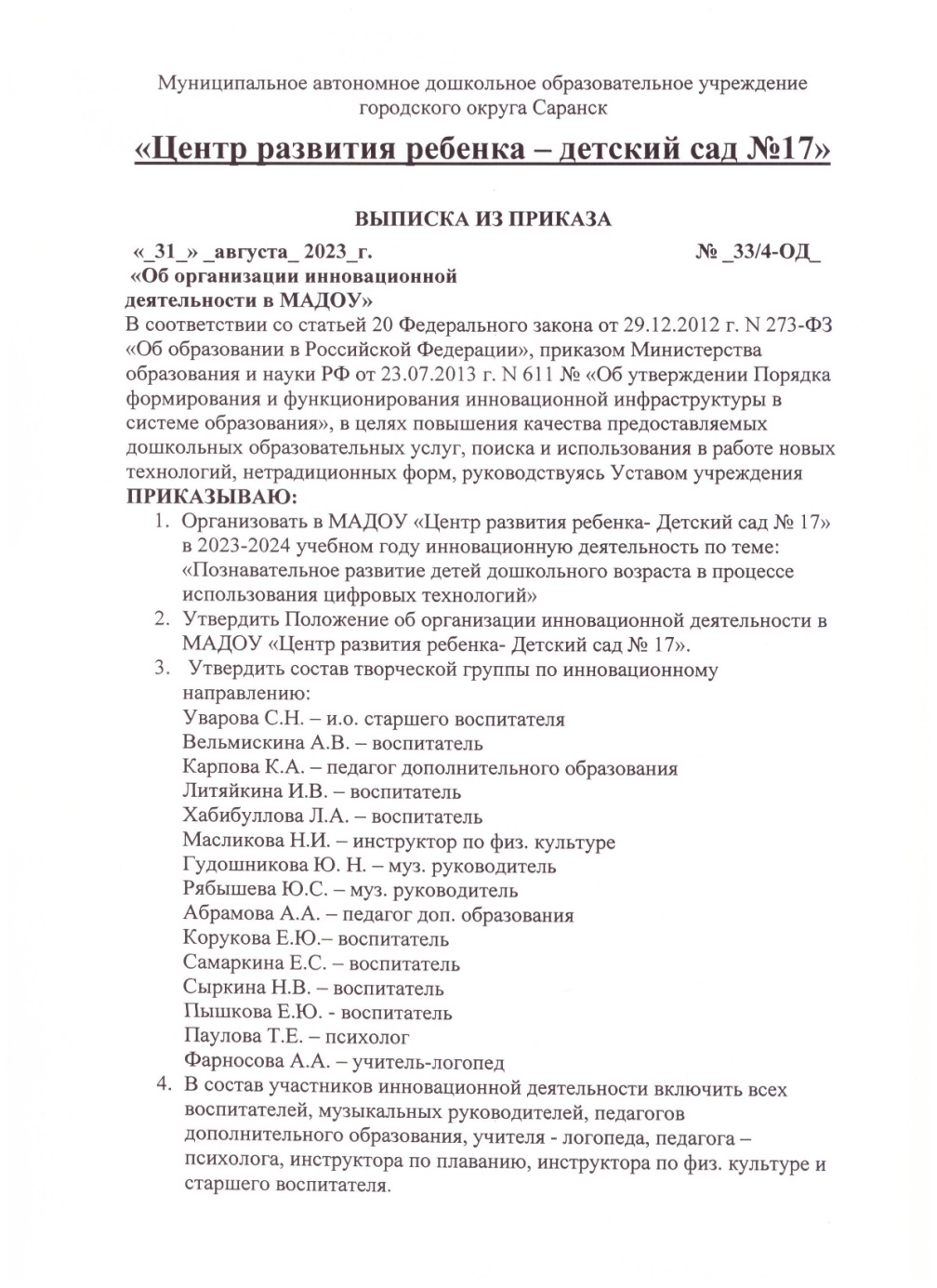 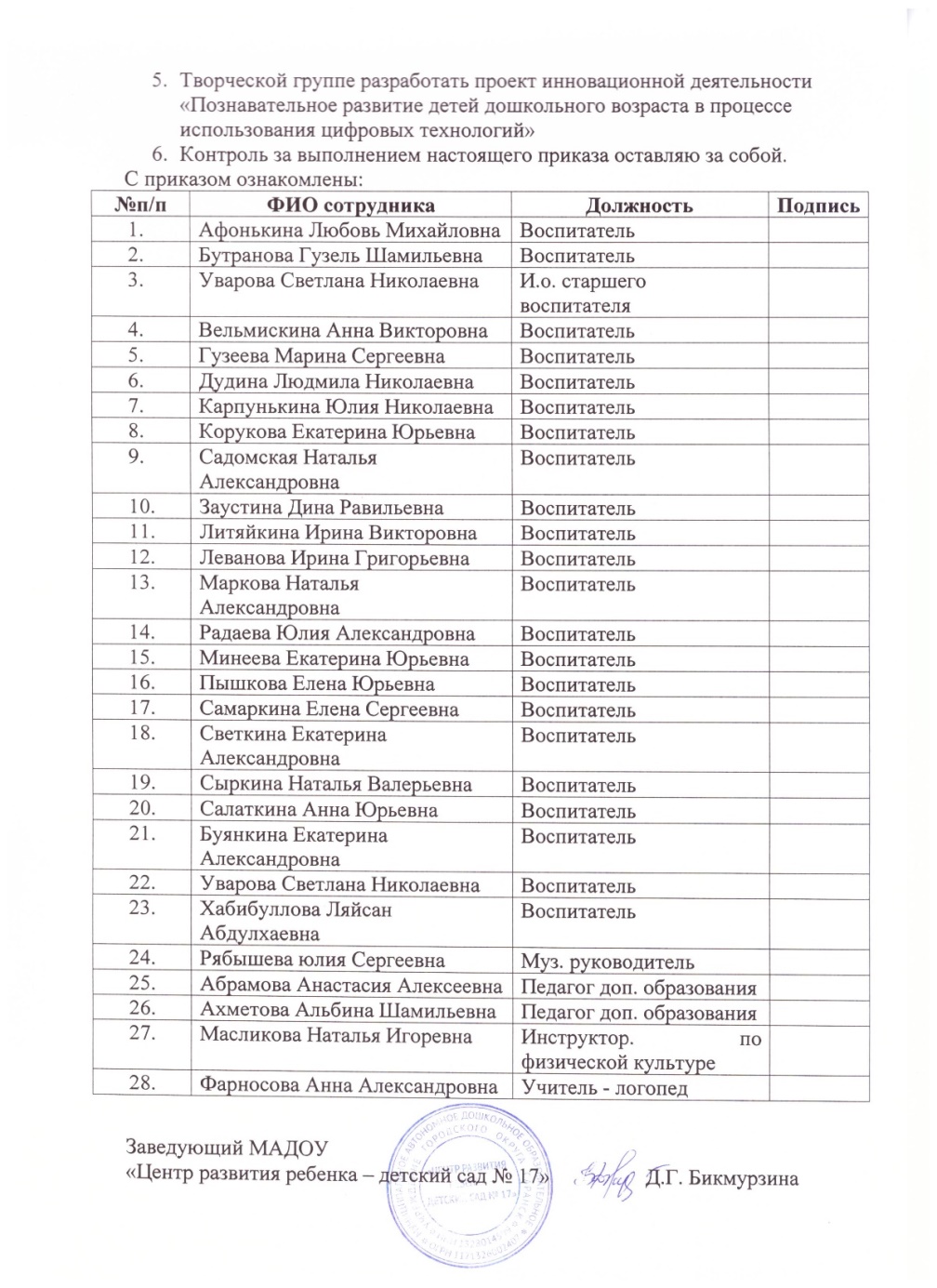 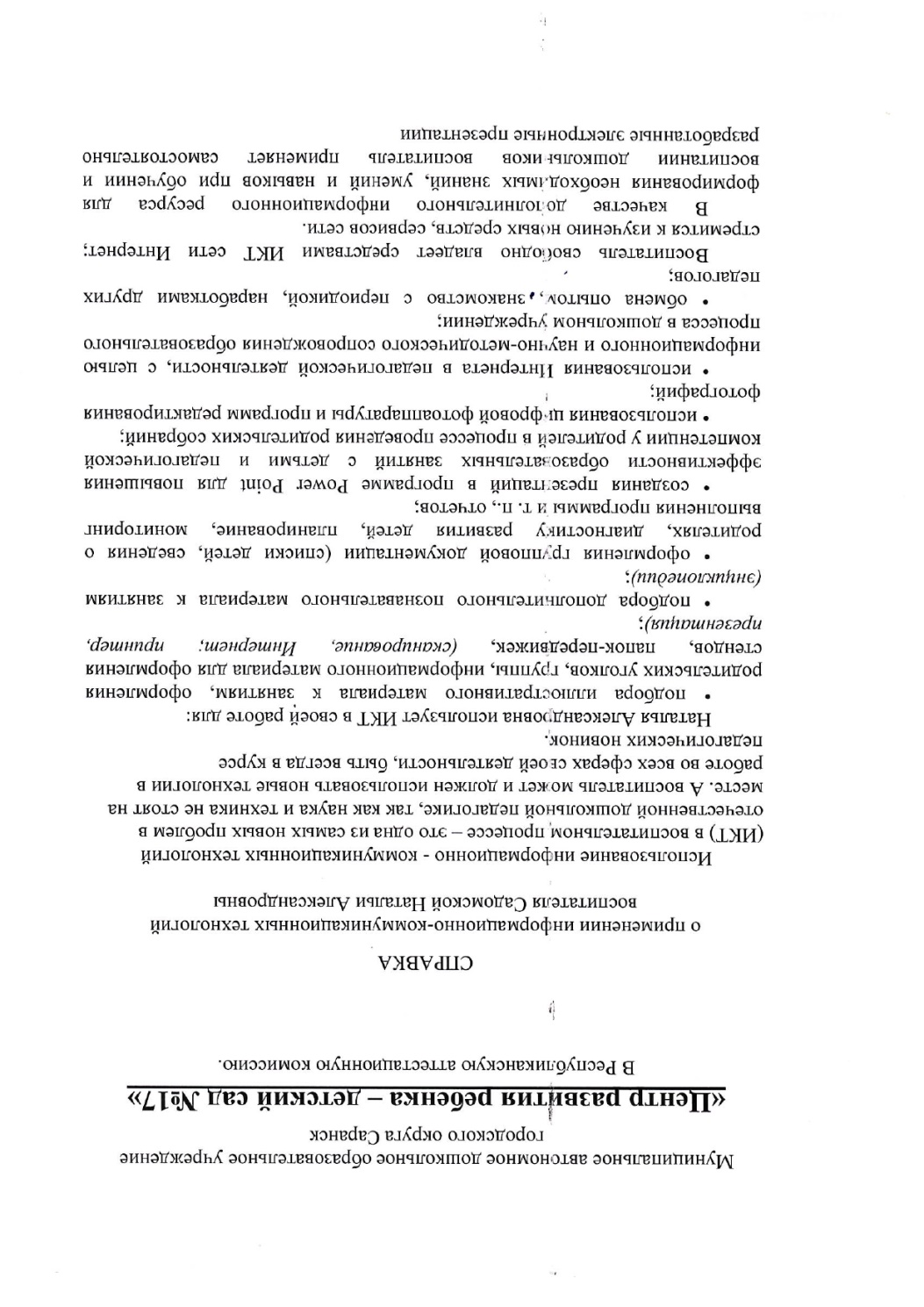 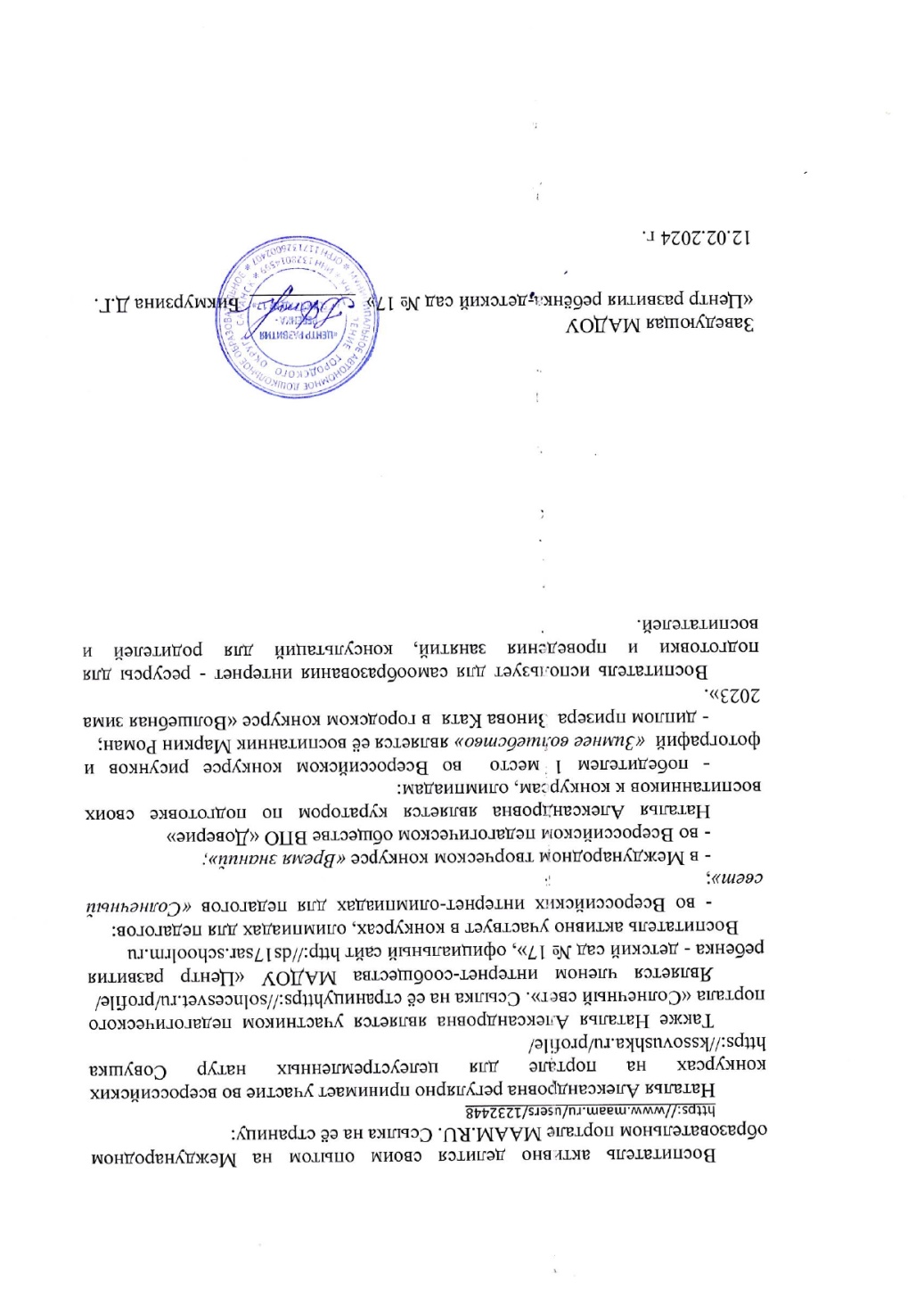 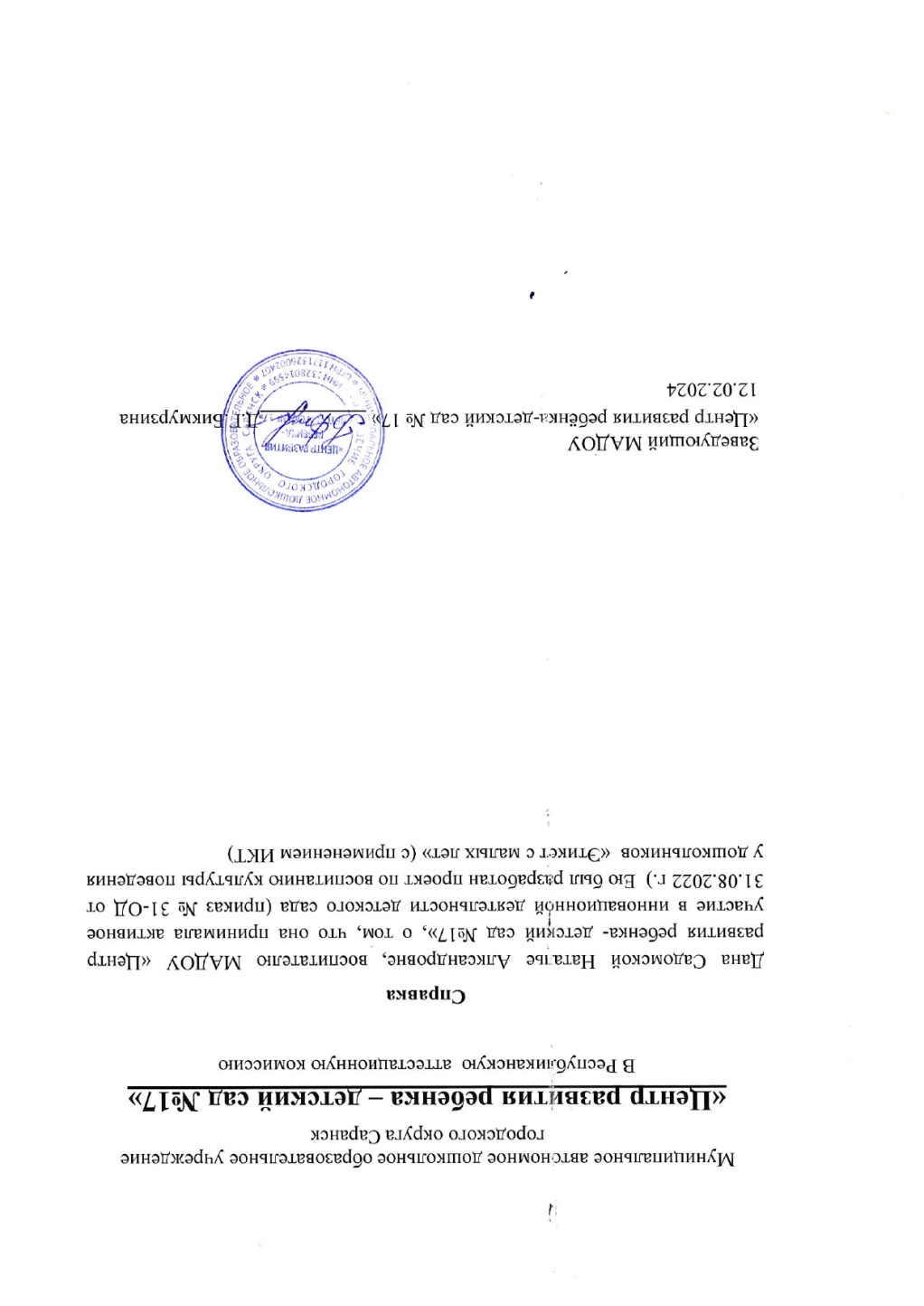 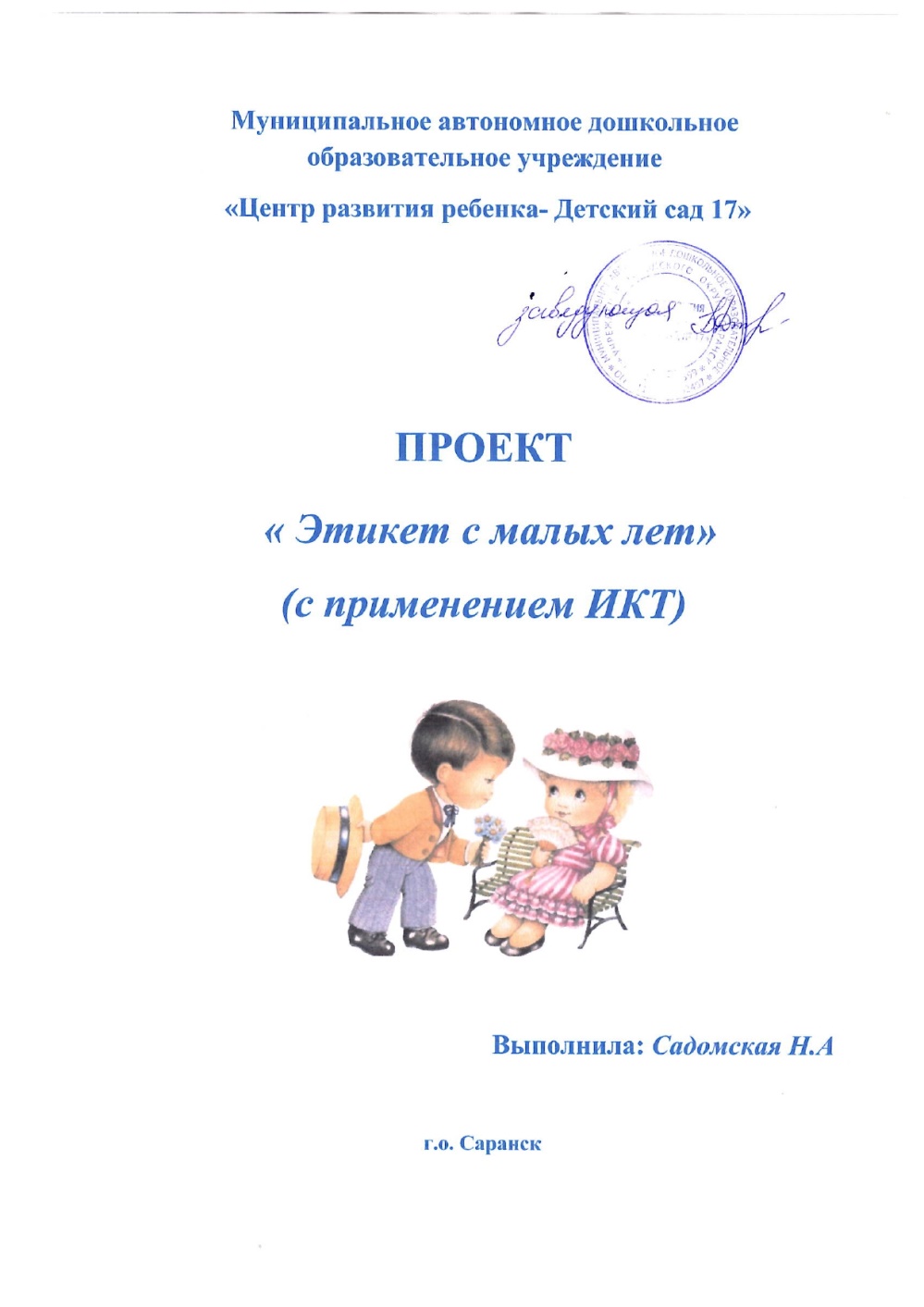 https://upload2.schoolrm.ru/iblock/f48/f4862161e0d6f6c39207d7d146eae7f7/Proekt-Sadomskaya.docx
Наличие публикаций, включая интернет публикации
В сети Интернет
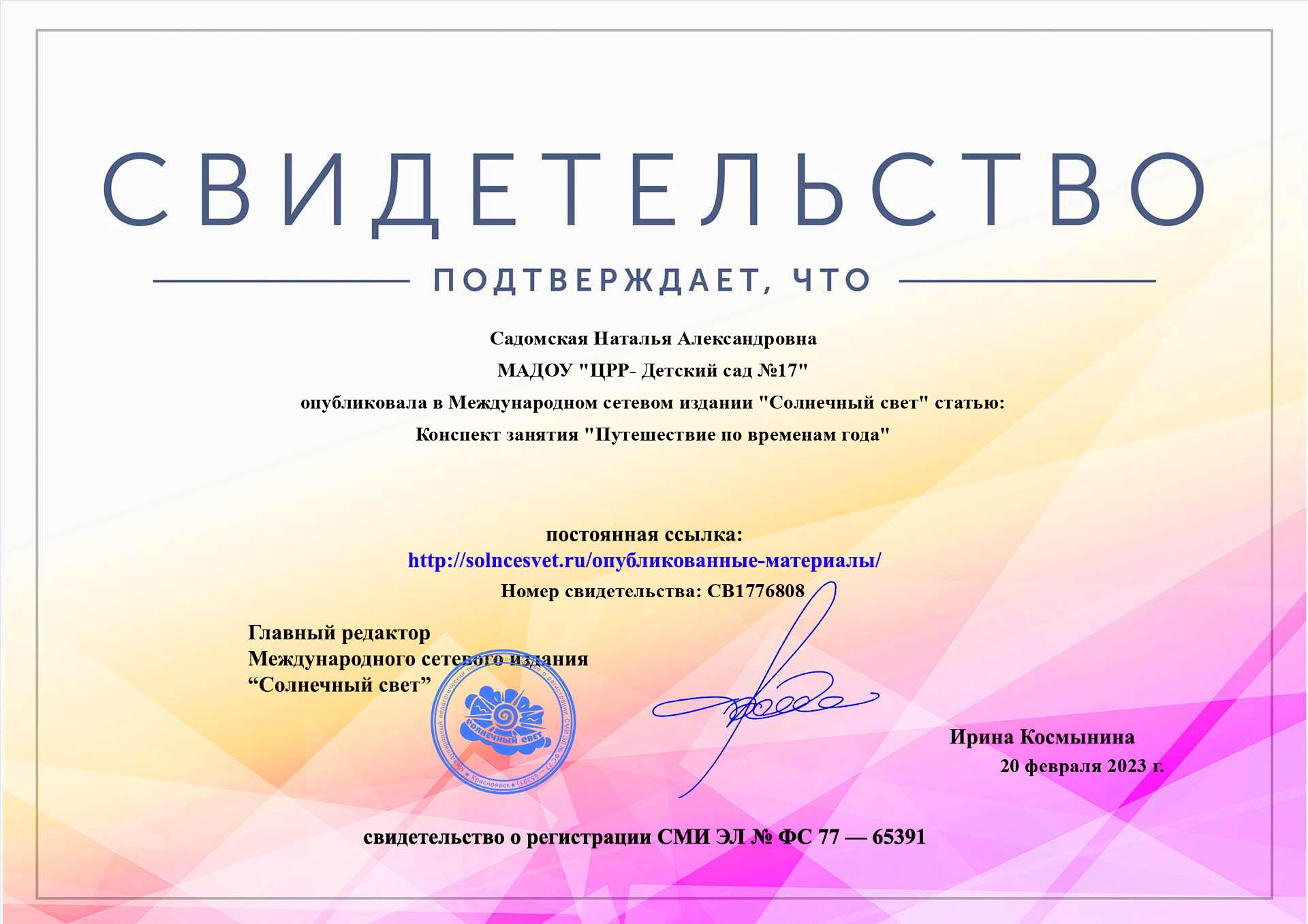 Результаты участия воспитанников в :- конкурсах;- выставках;- турнирах;- соревнованиях;- акциях;- фестивалях
В сети «Интернет»
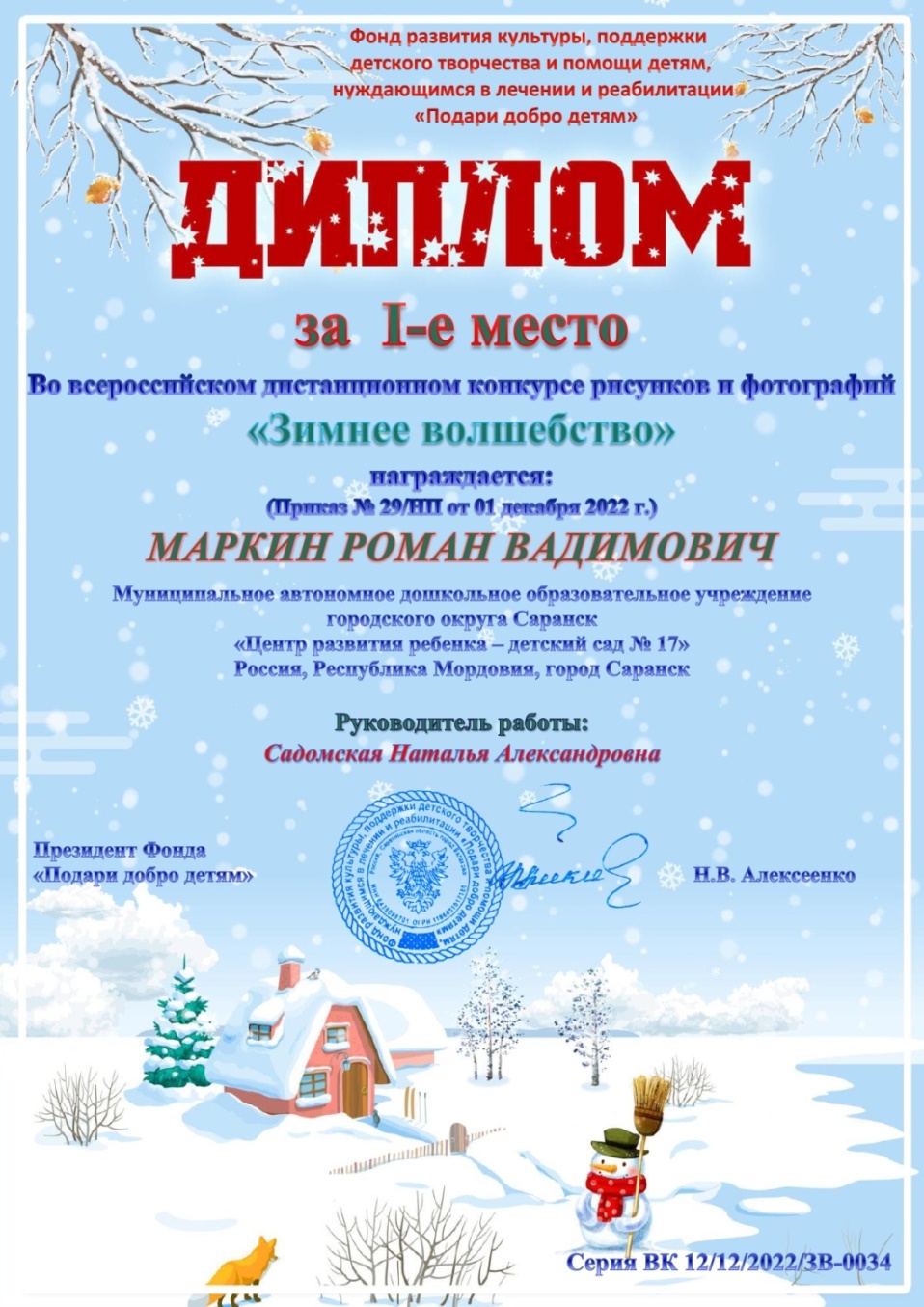 Муниципальный уровень
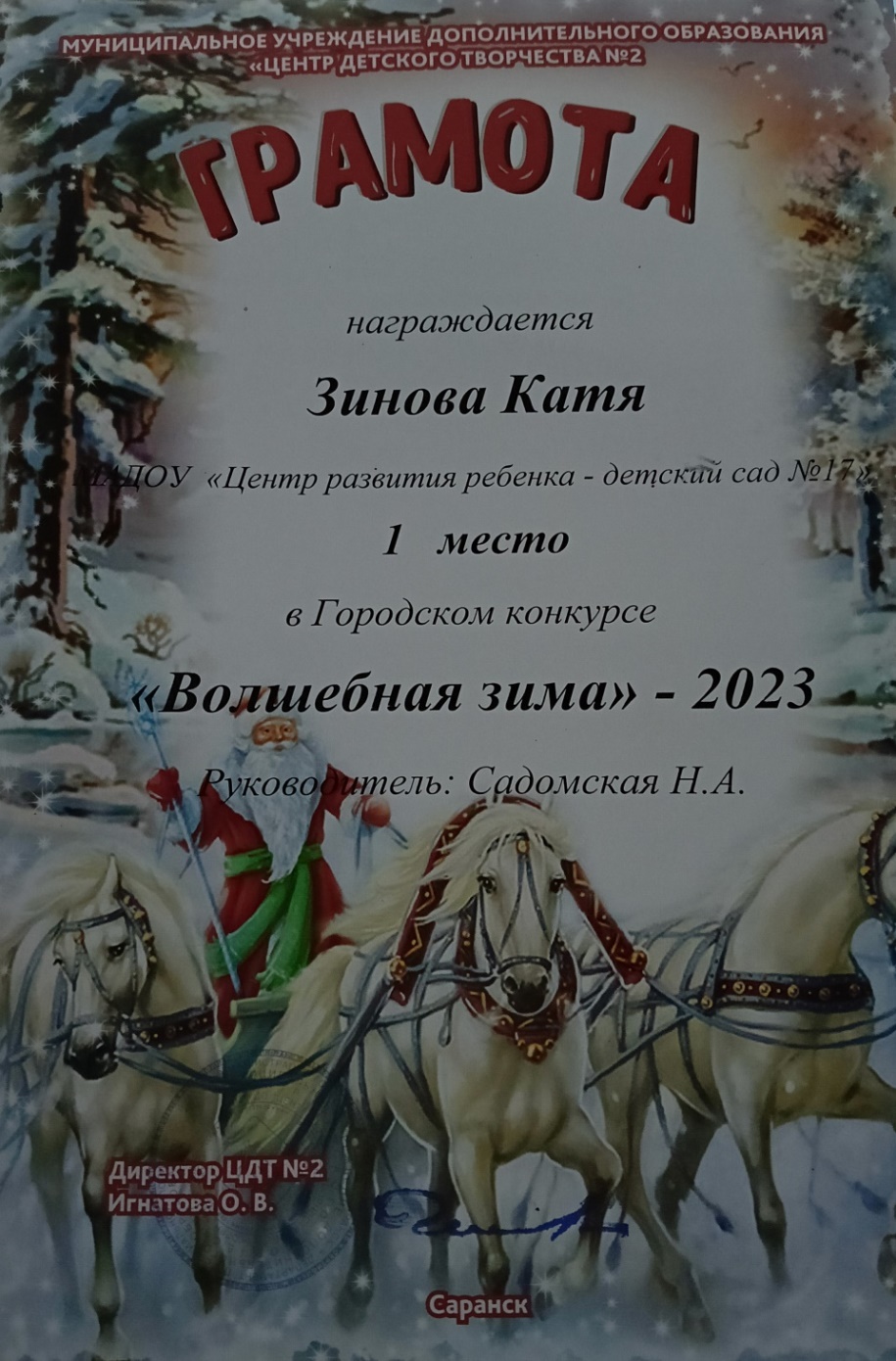 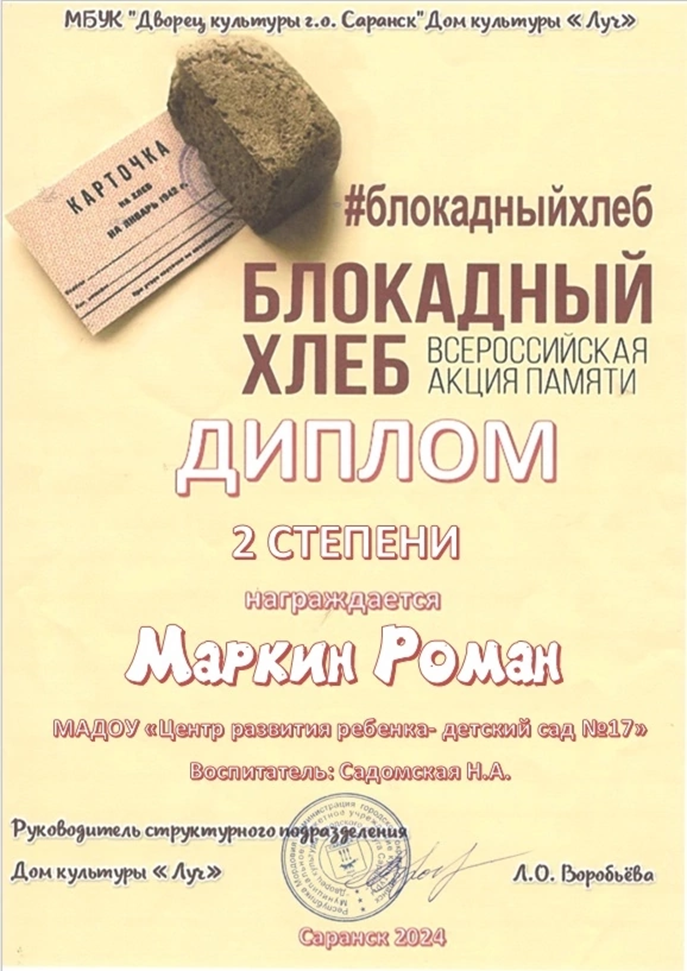 Выступления на заседаниях методических советов, научно-практических конференциях, педагогических чтениях, семинарах, секциях, форумах, радиопередачах
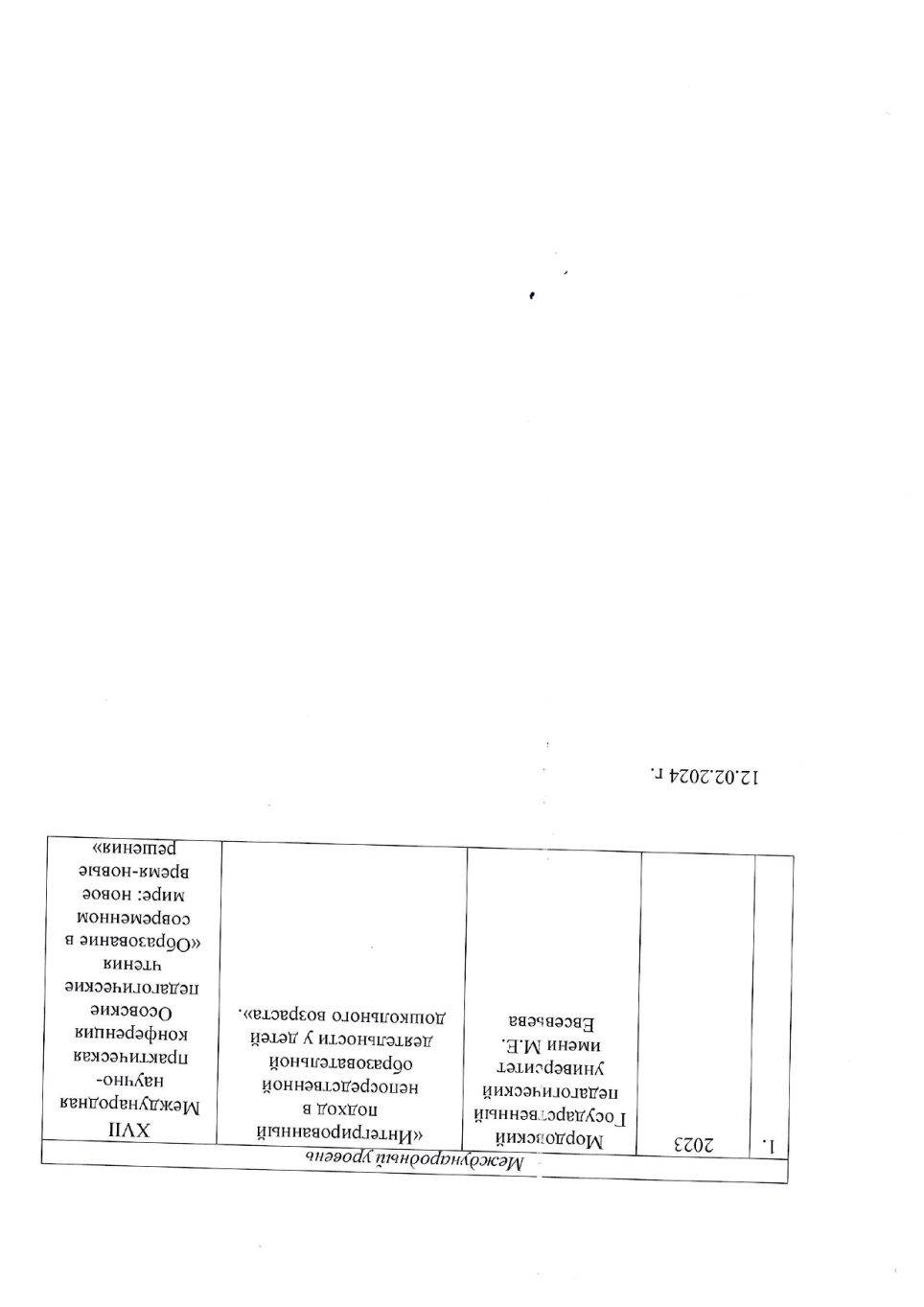 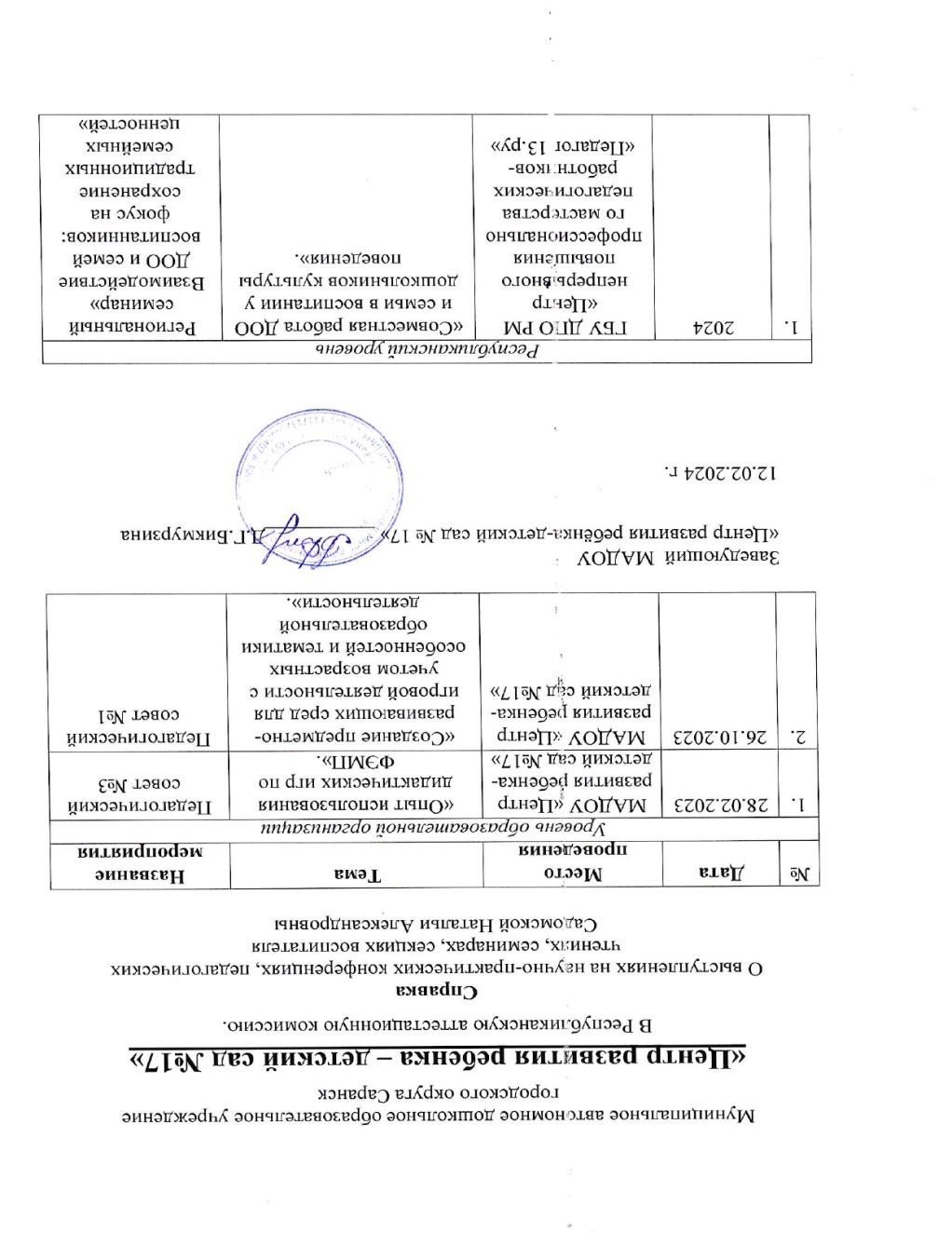 Республиканский уровень
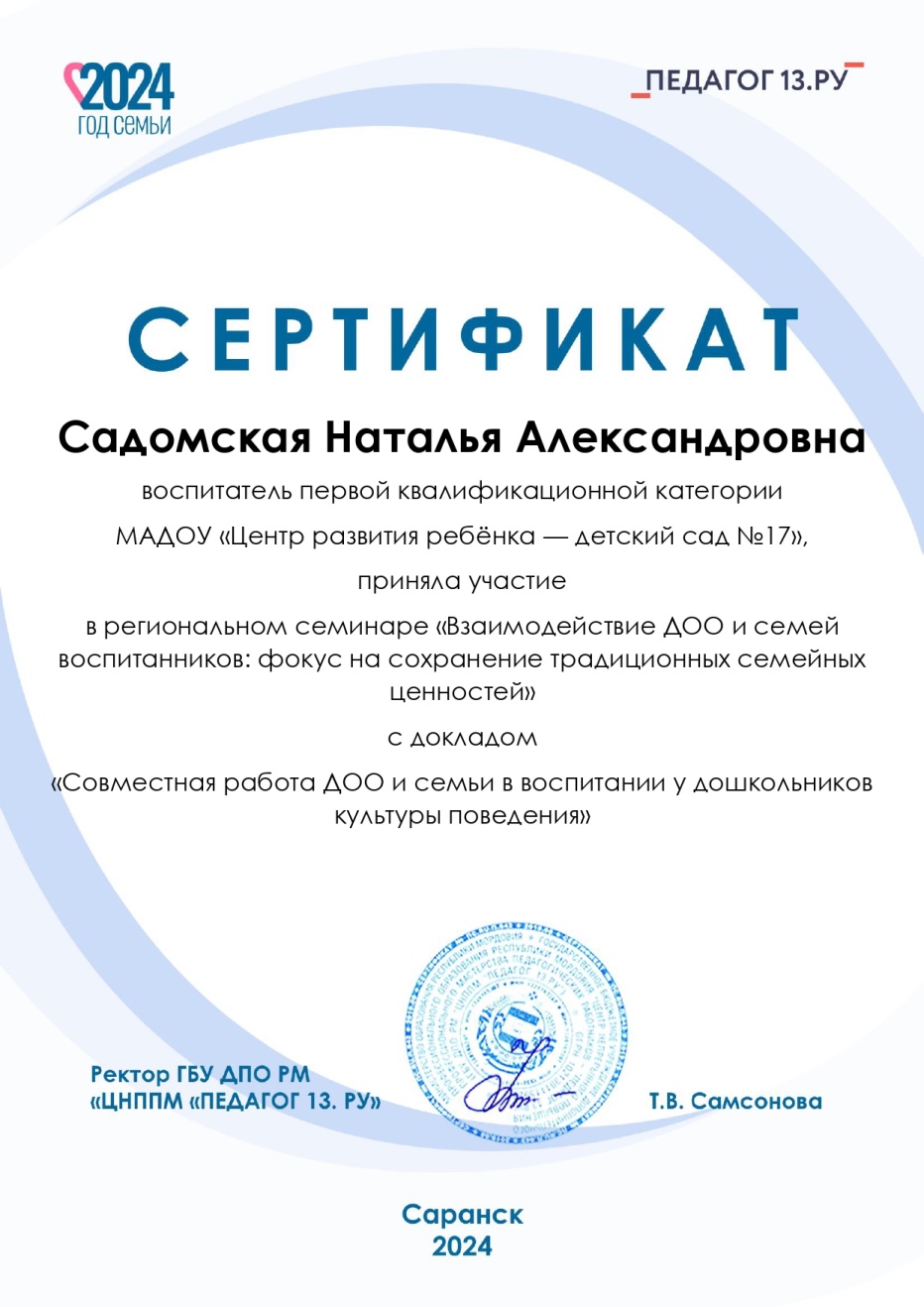 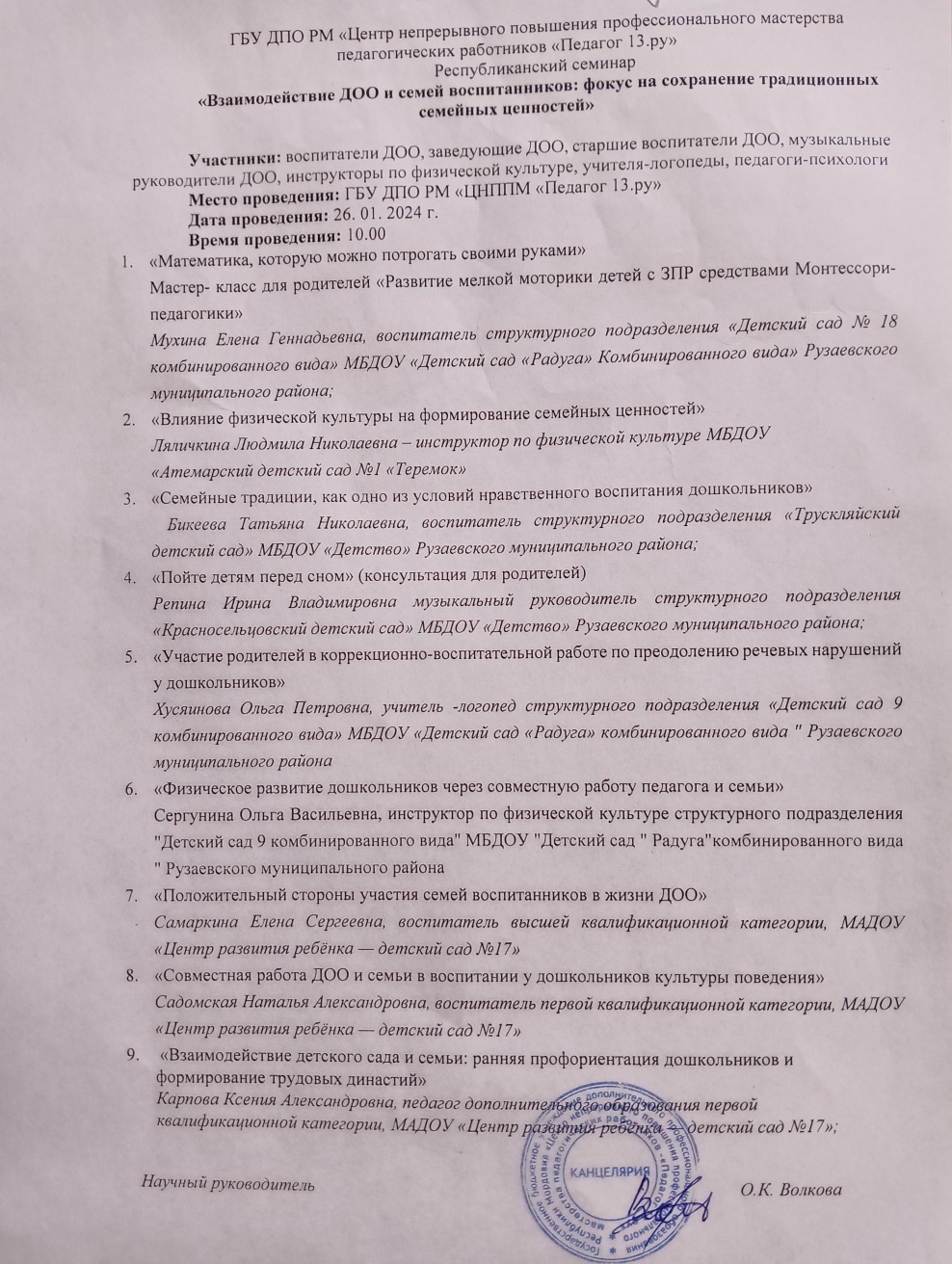 Международный уровень
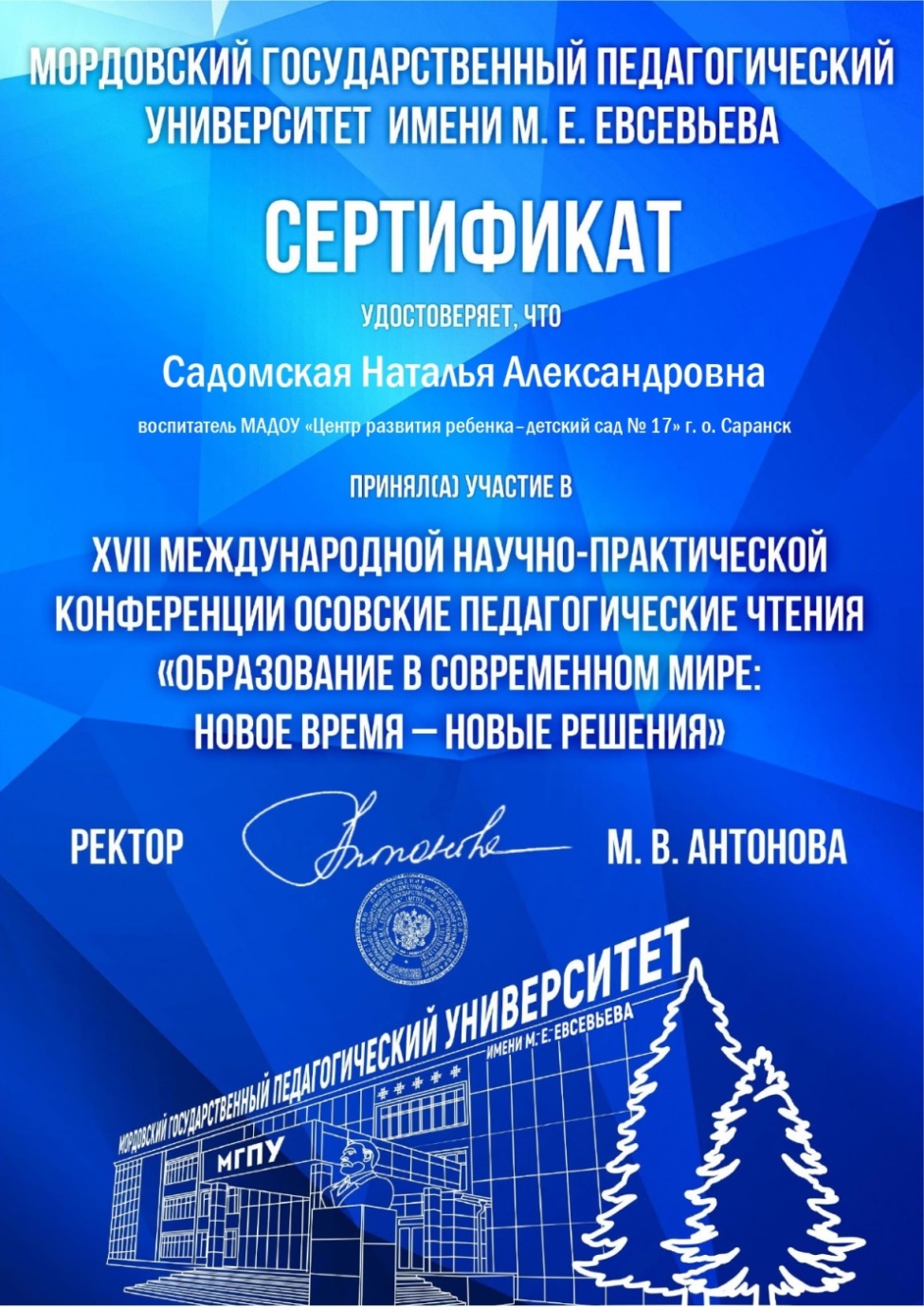 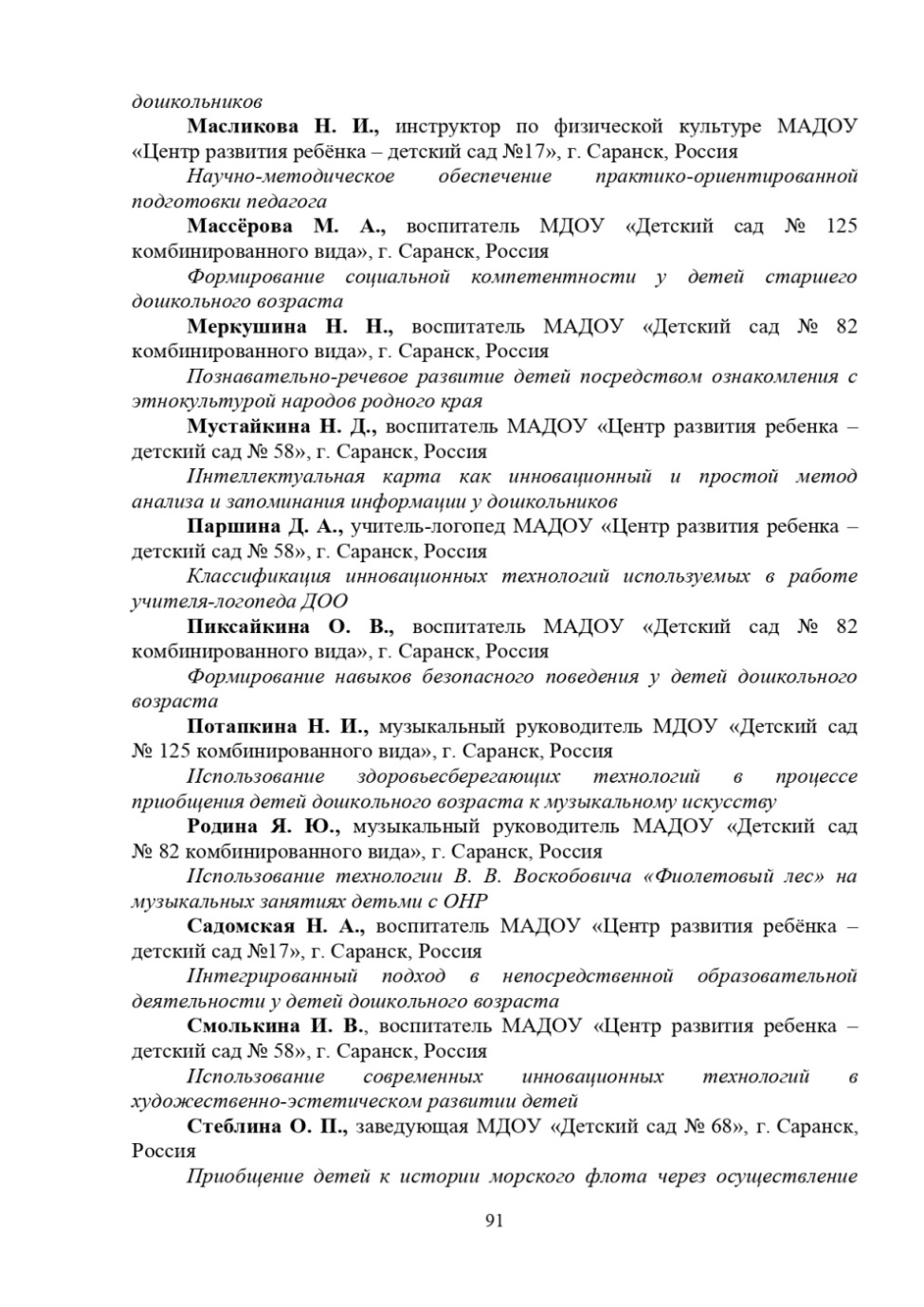 Проведение открытых занятий, мастер – классов, мероприятий
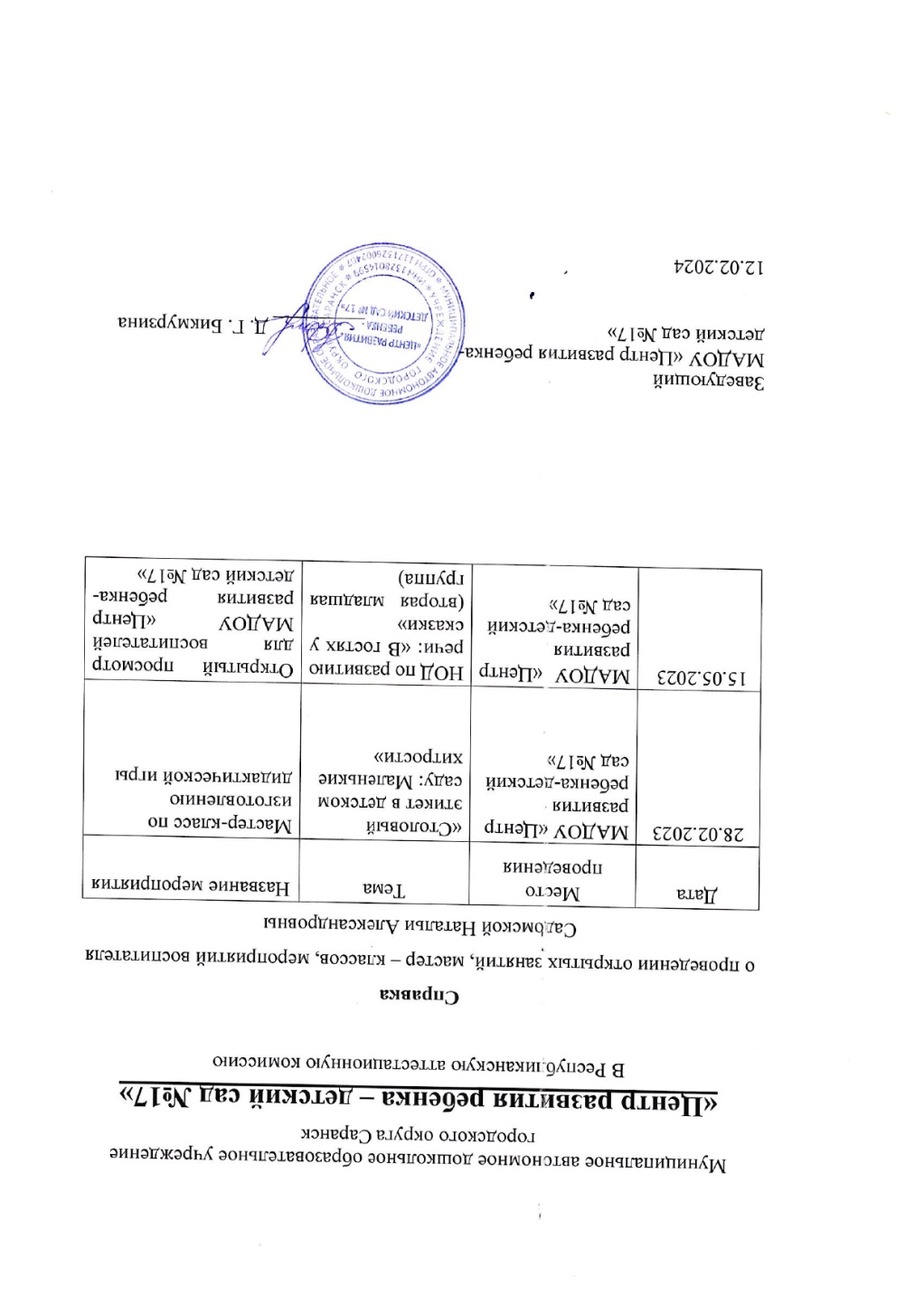 Экспертная деятельность
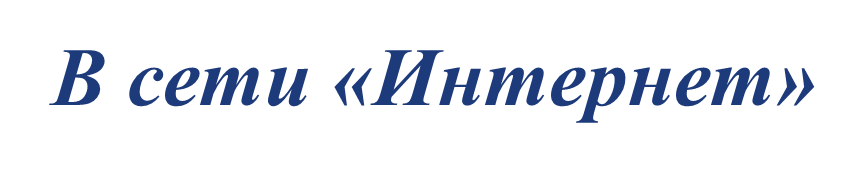 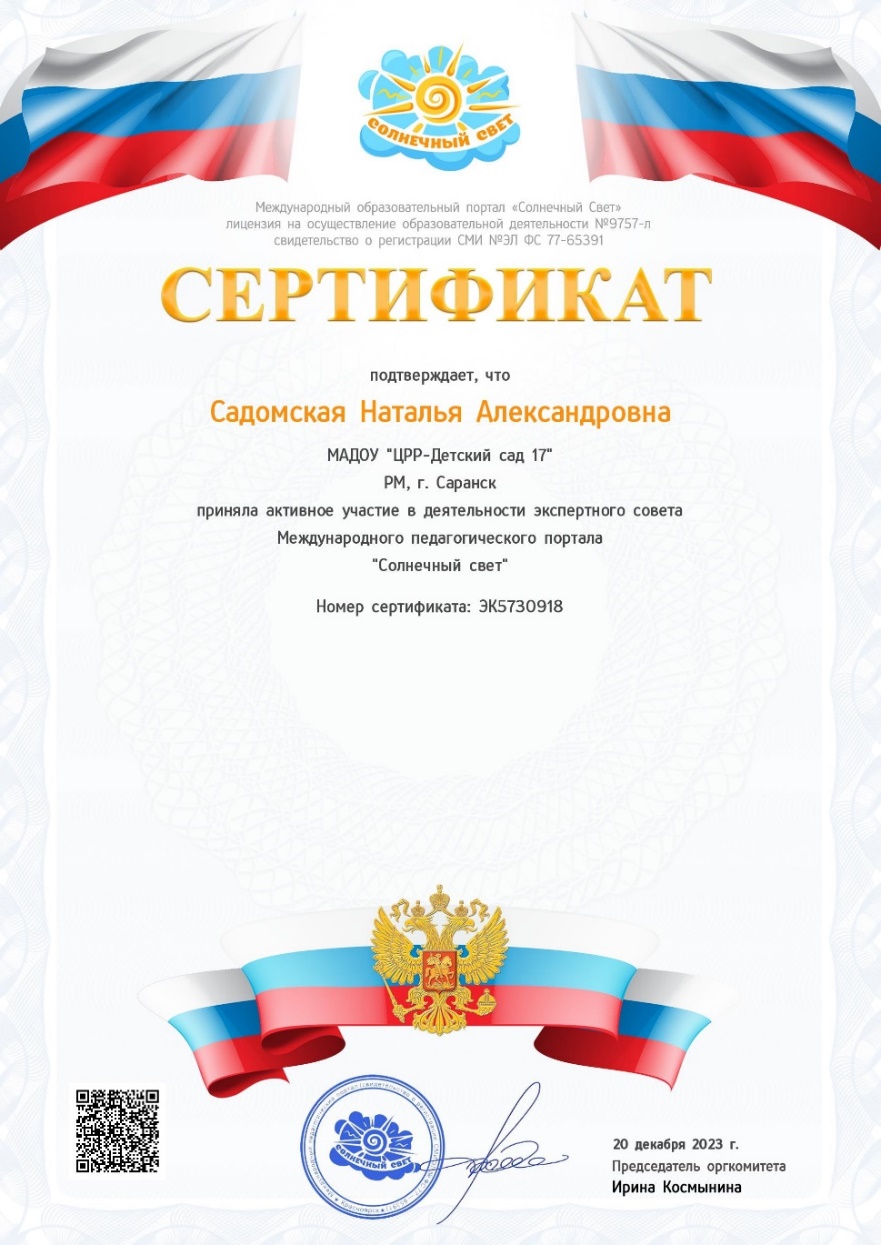 Общественно-педагогическая активность педагога: участие в комиссиях, педагогических сообществах, в жюри конкурсов
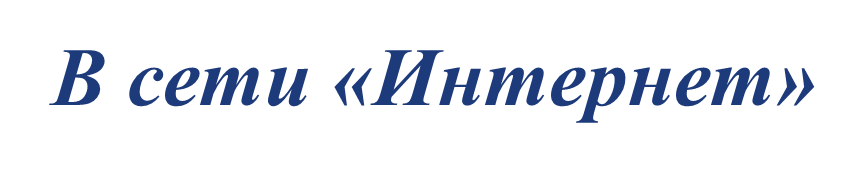 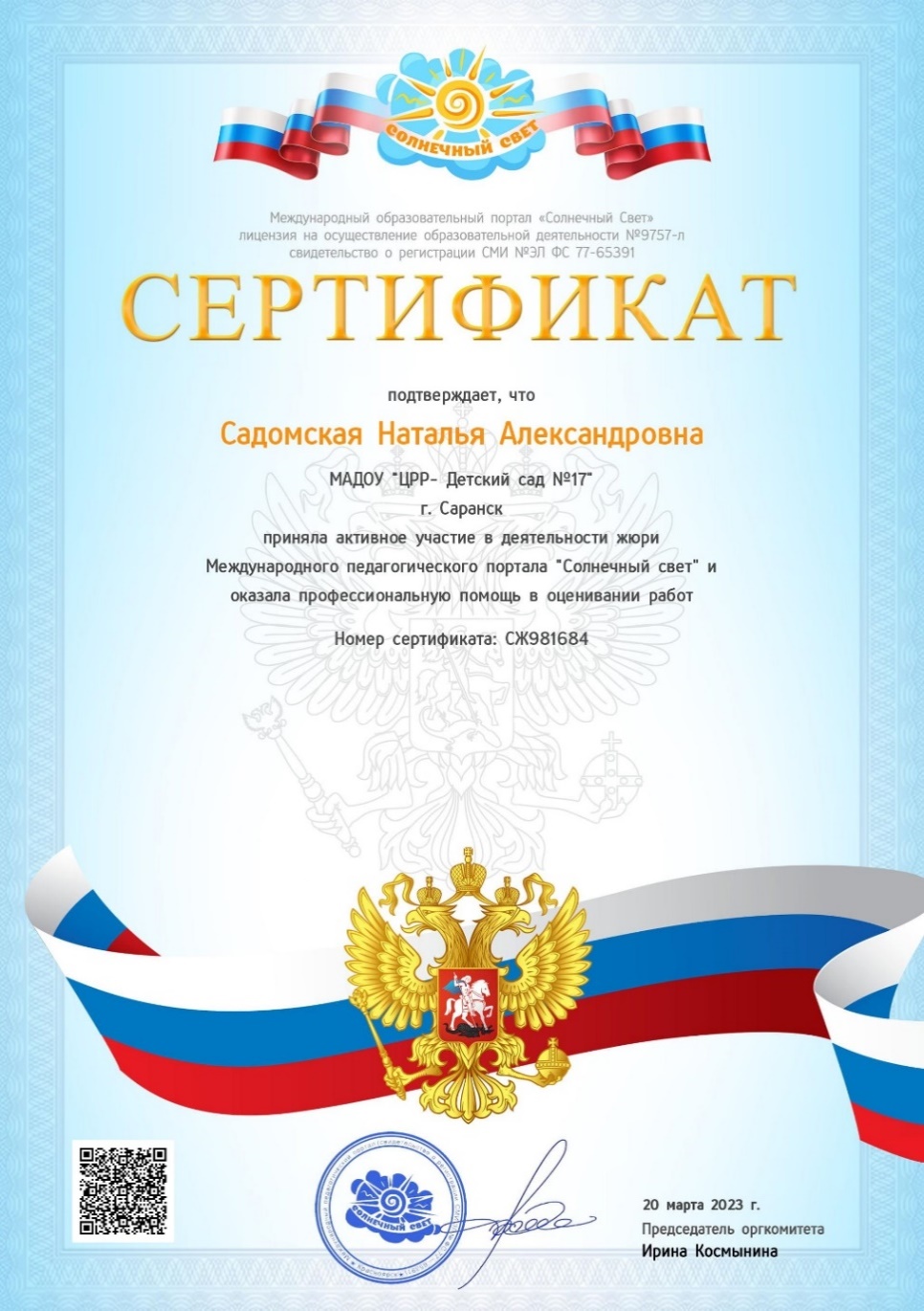 Позитивные результаты работы с воспитанниками
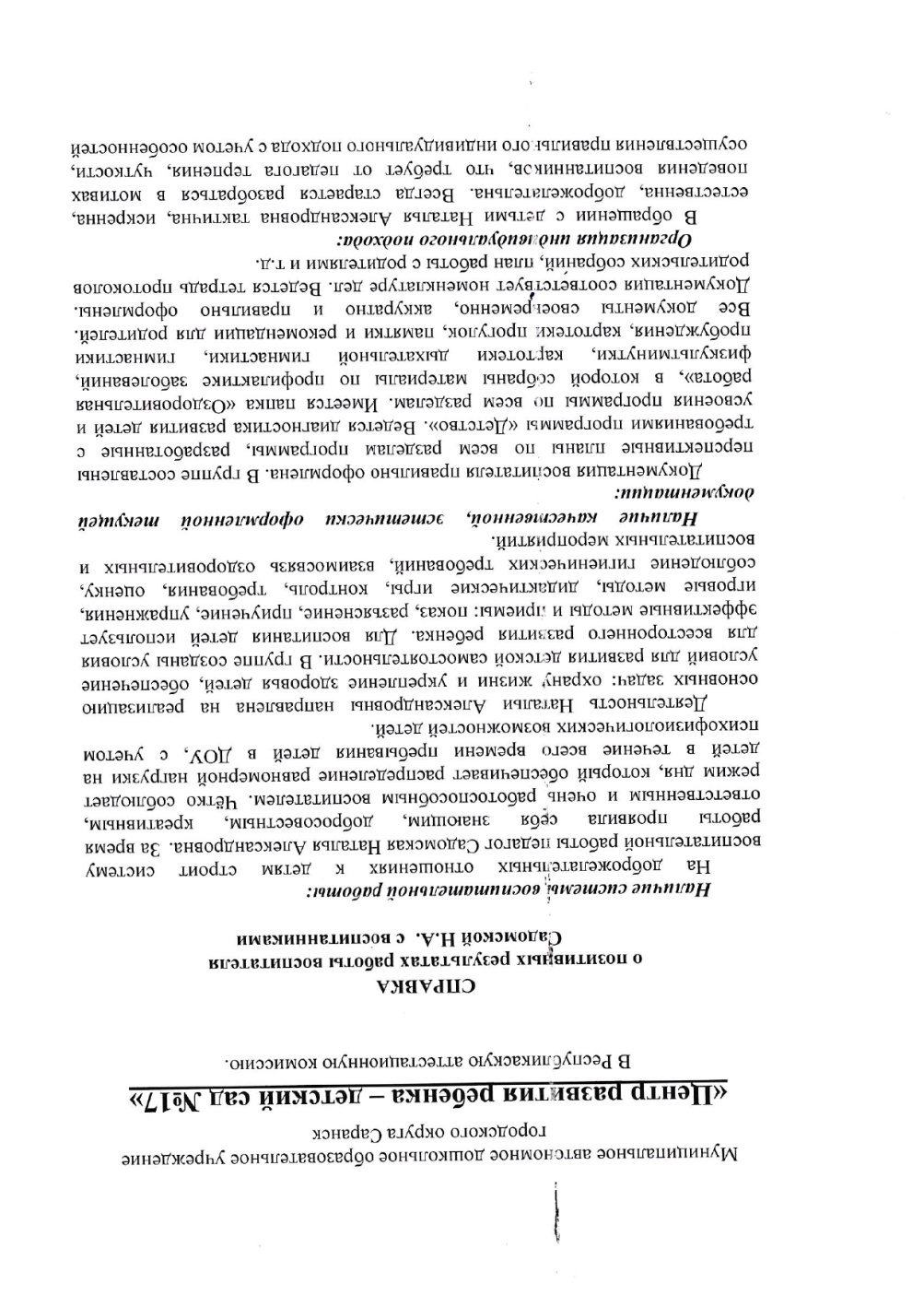 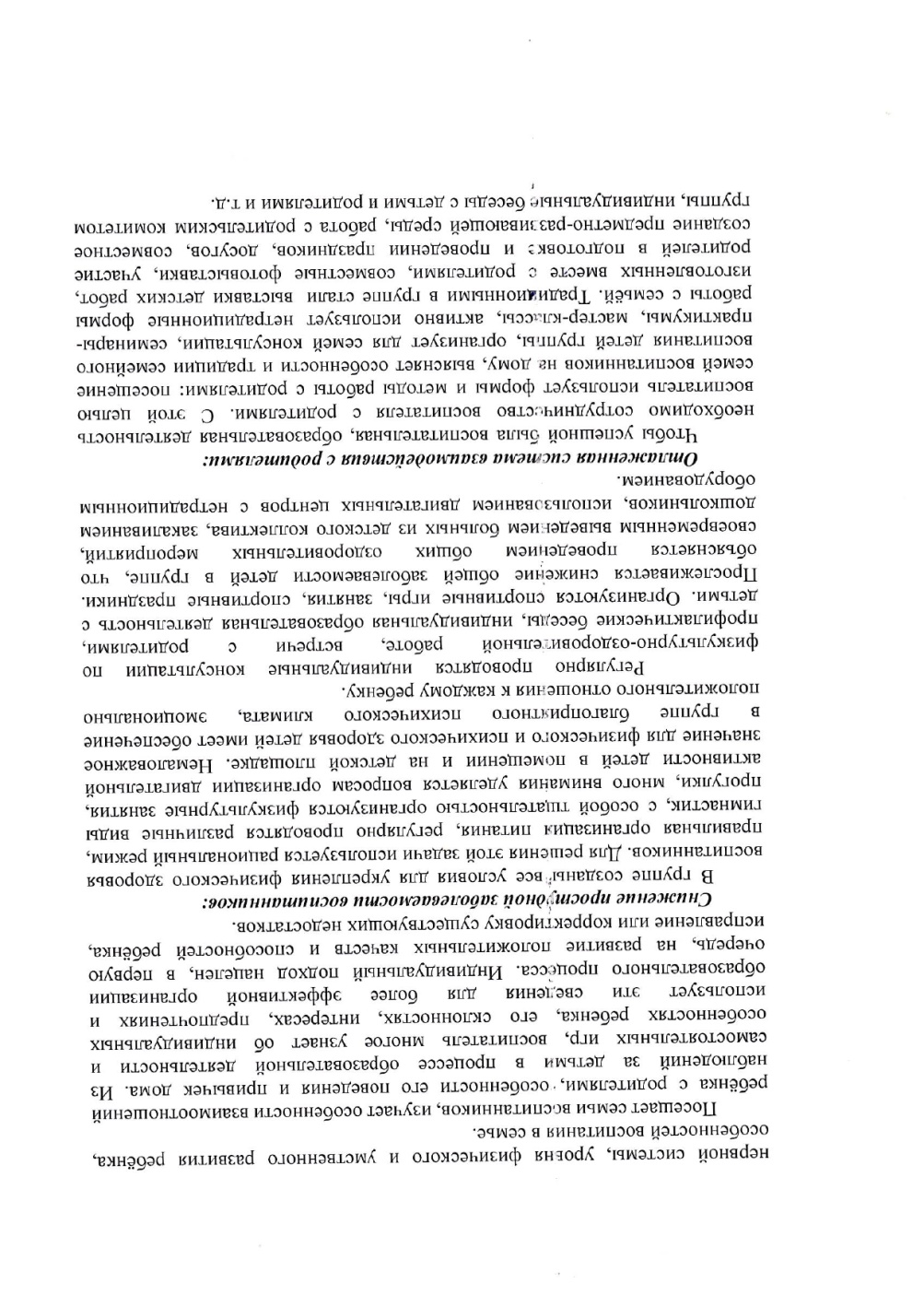 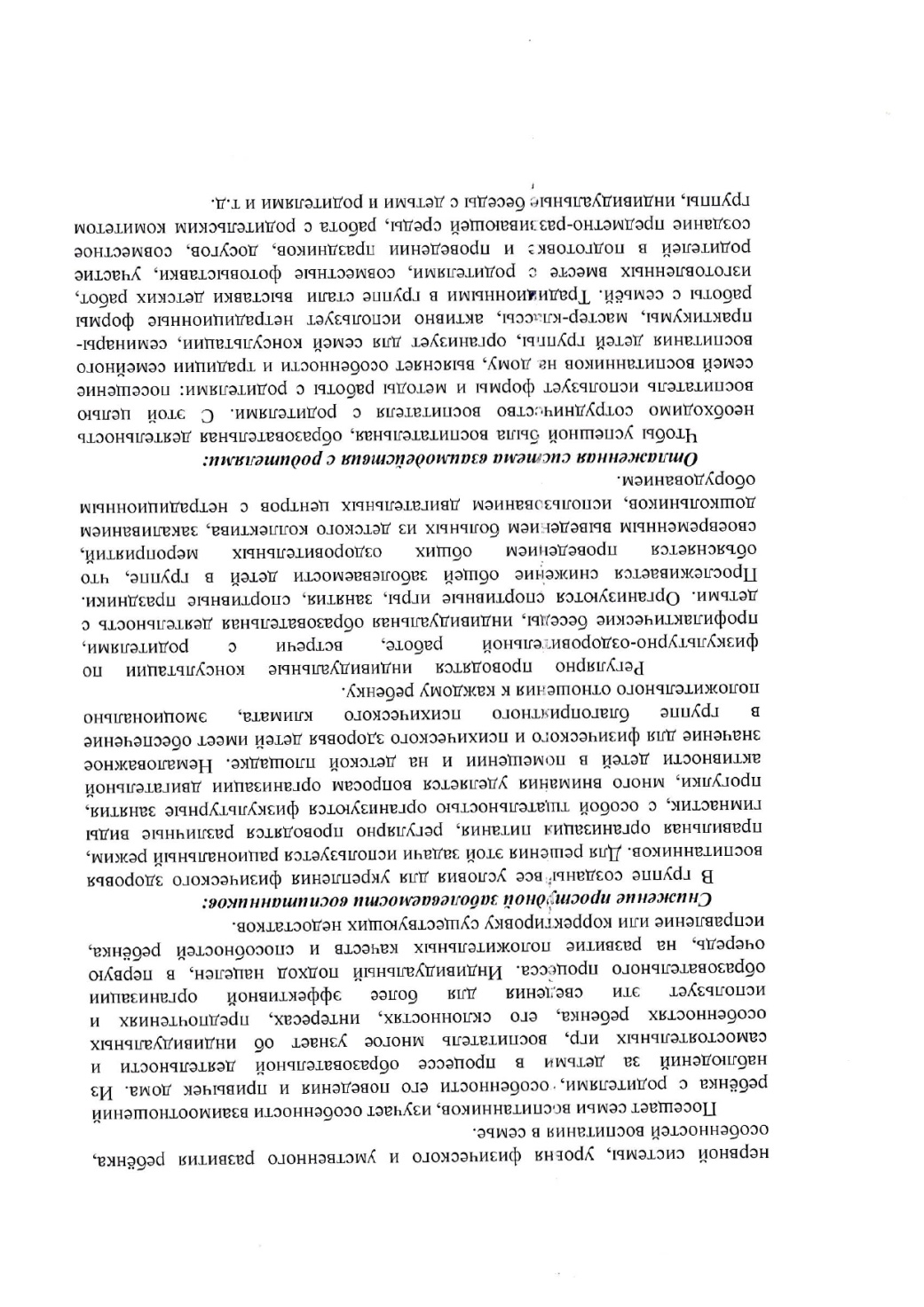 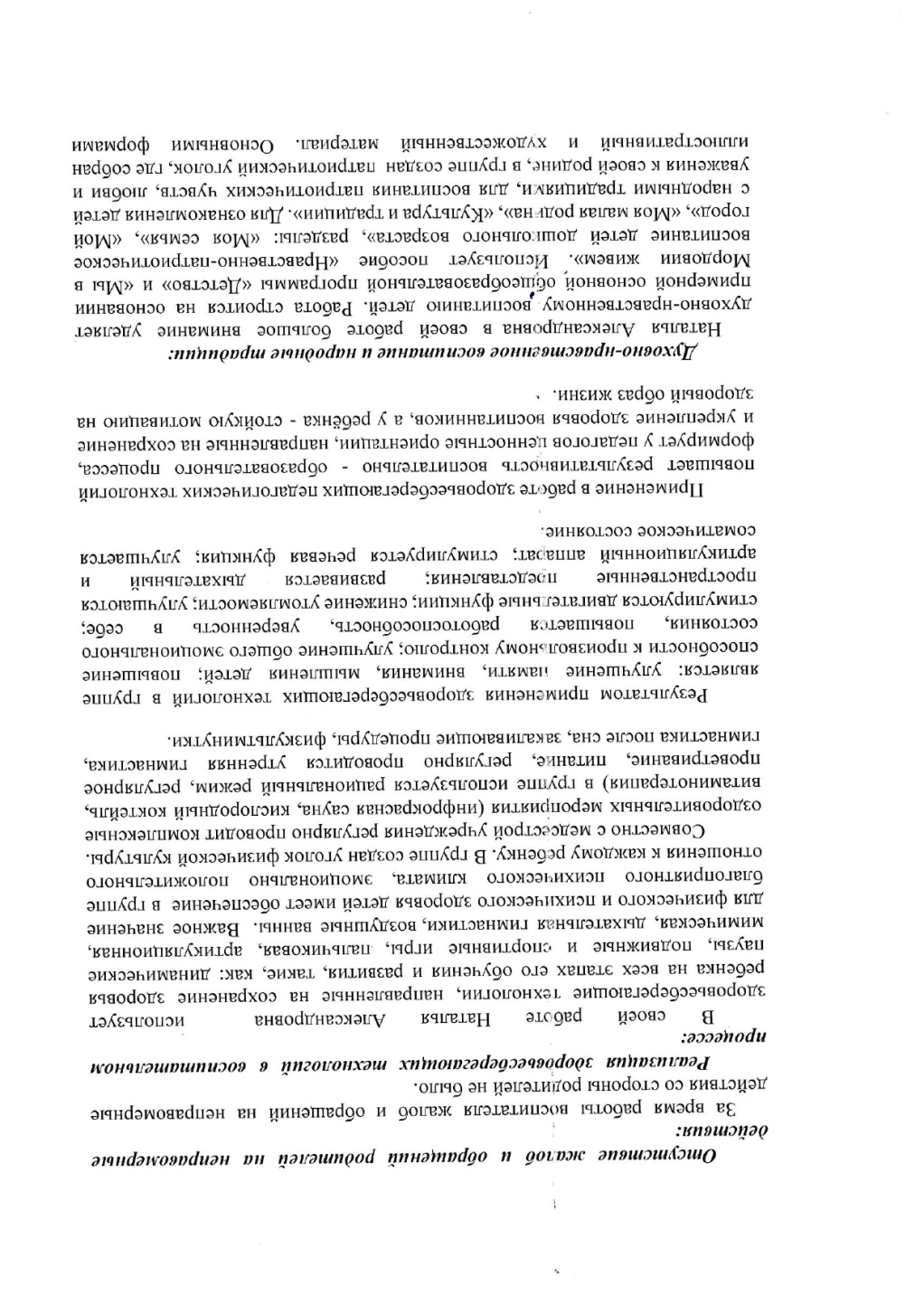 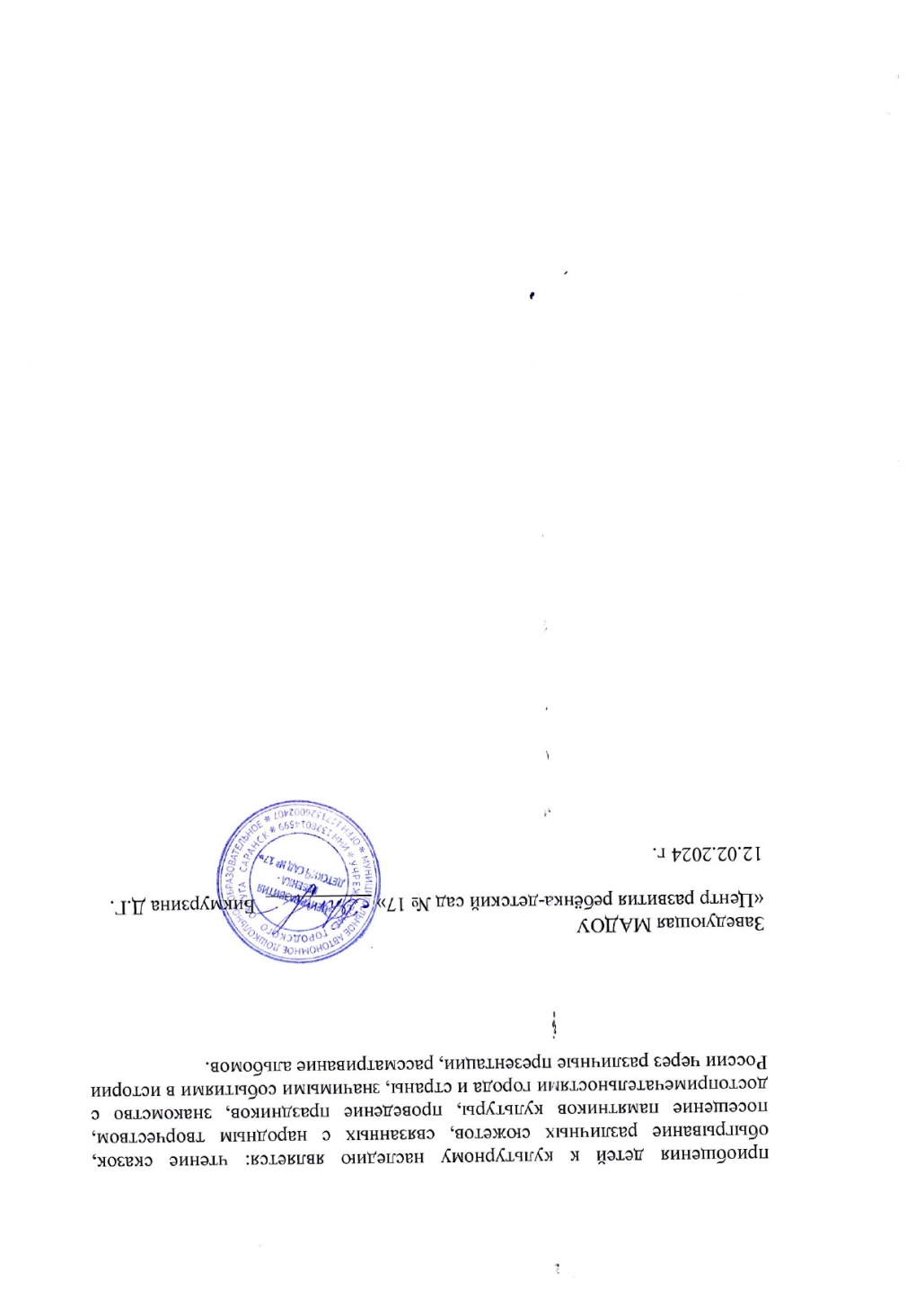 Качество взаимодействия с родителями
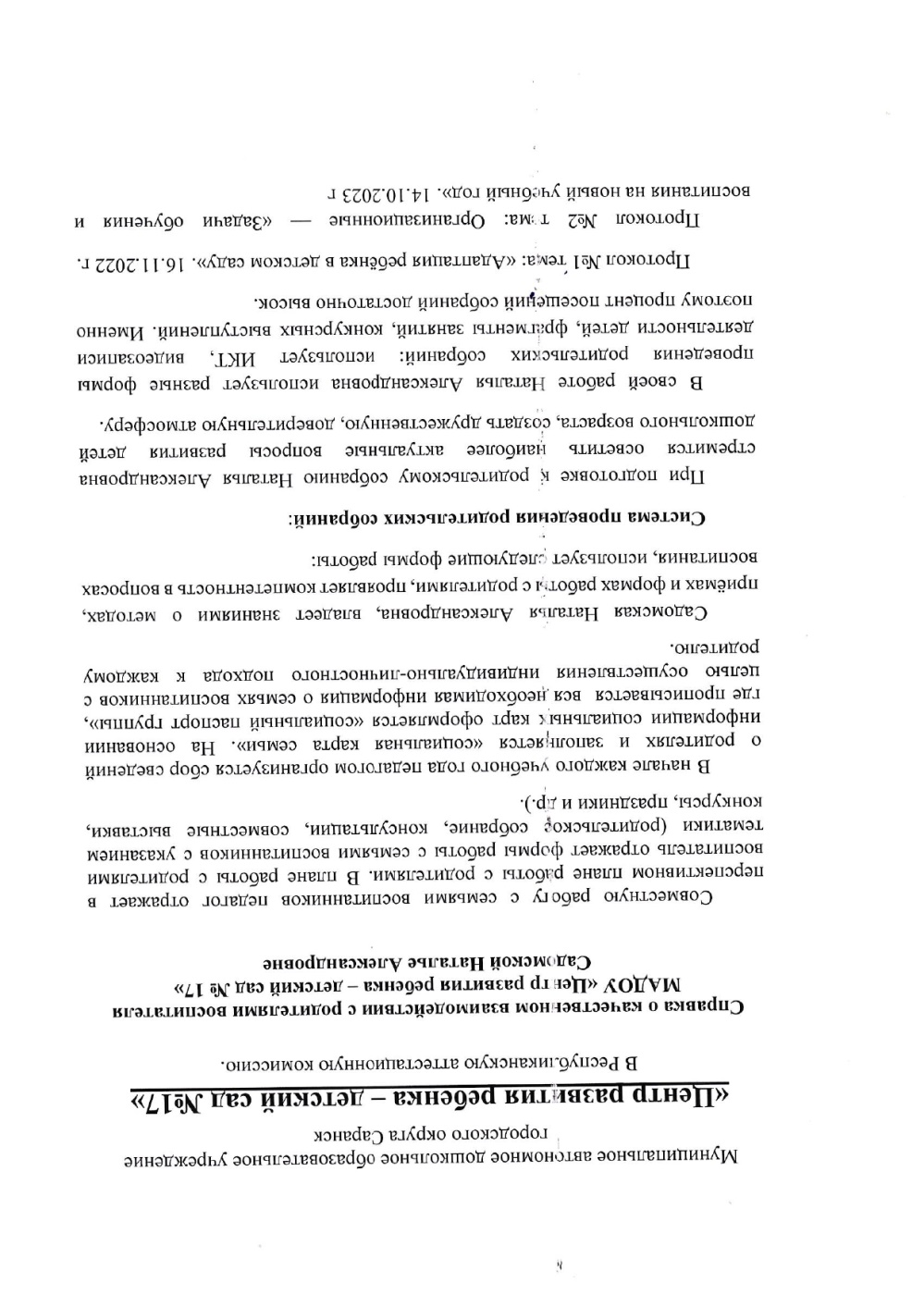 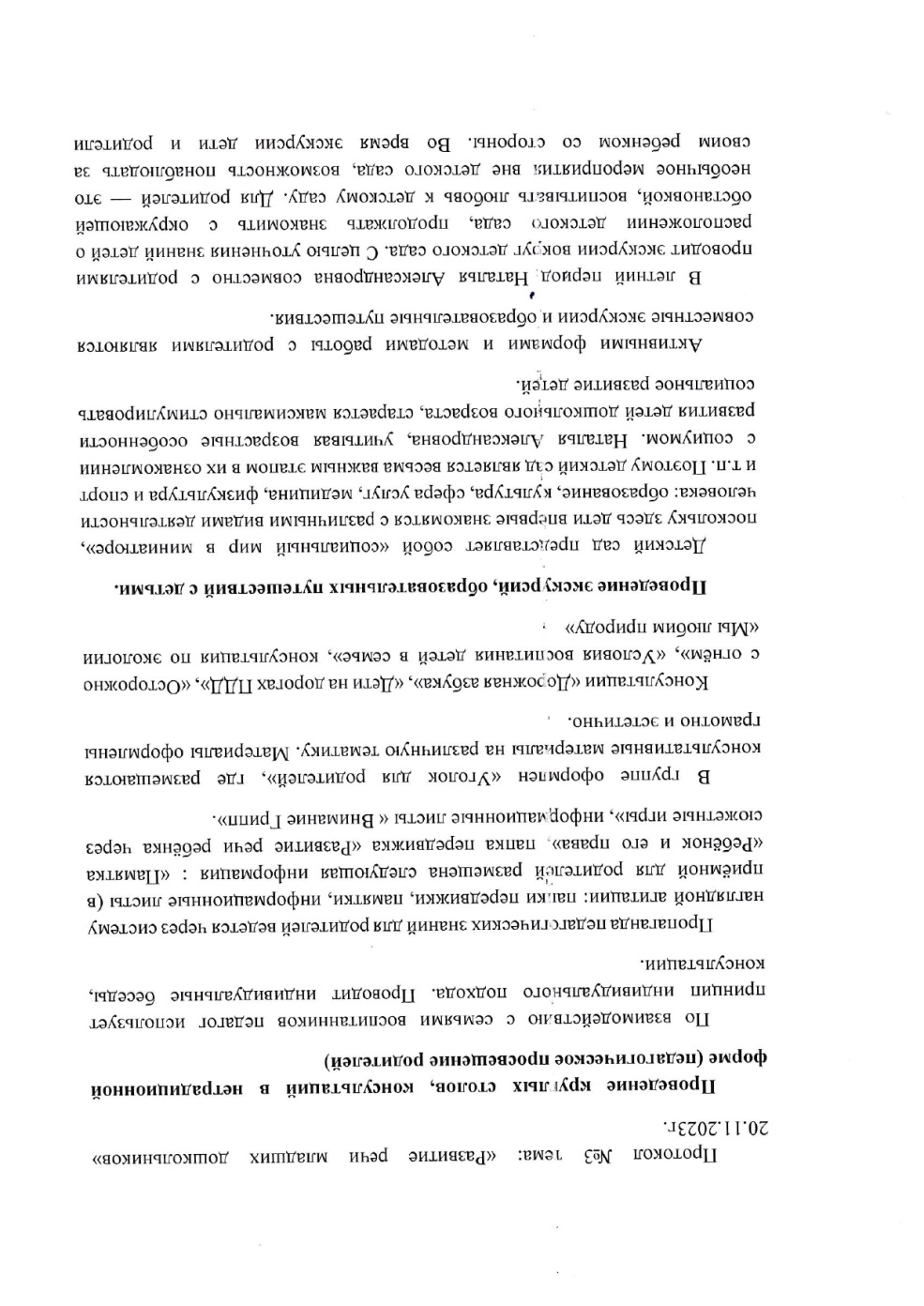 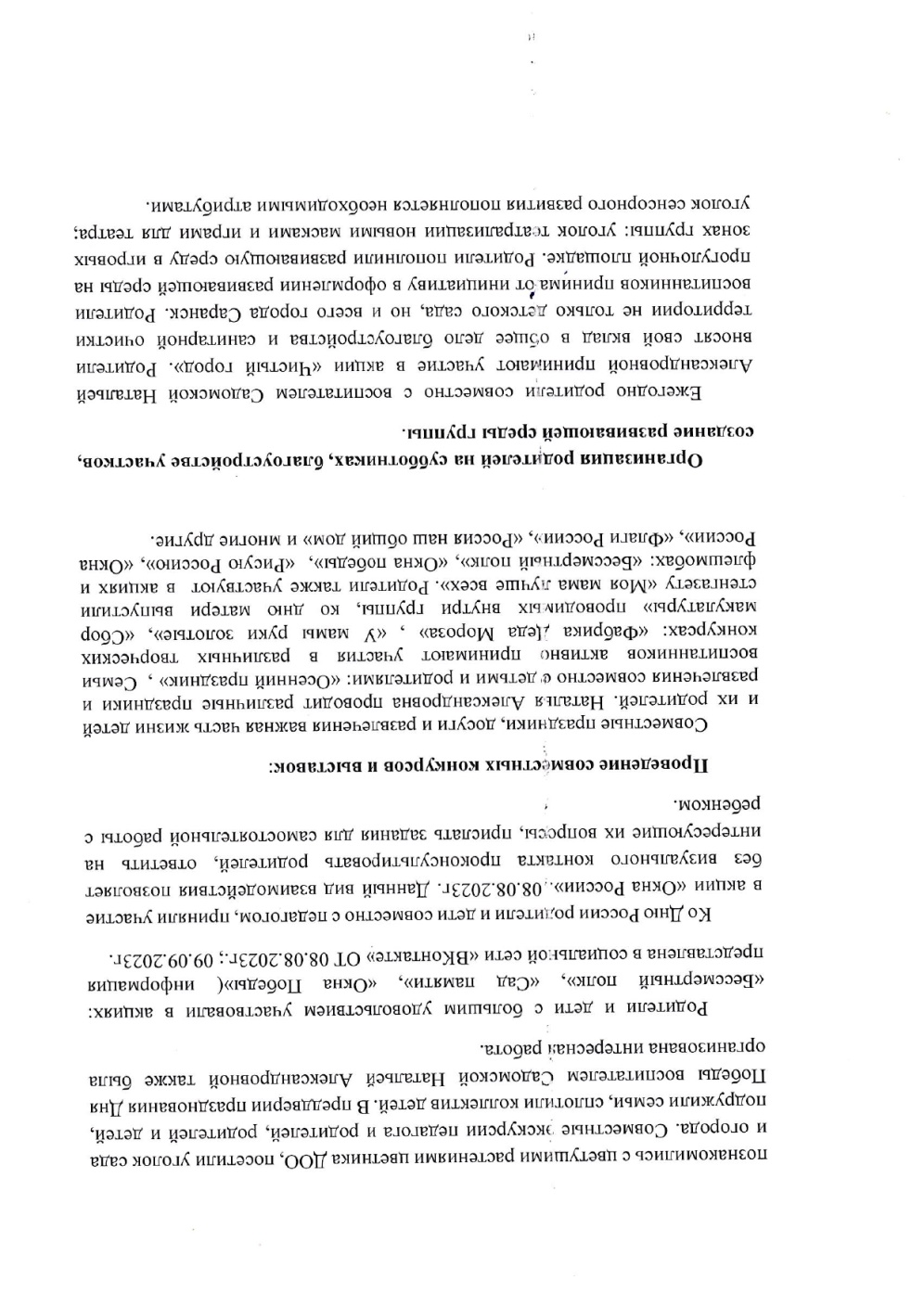 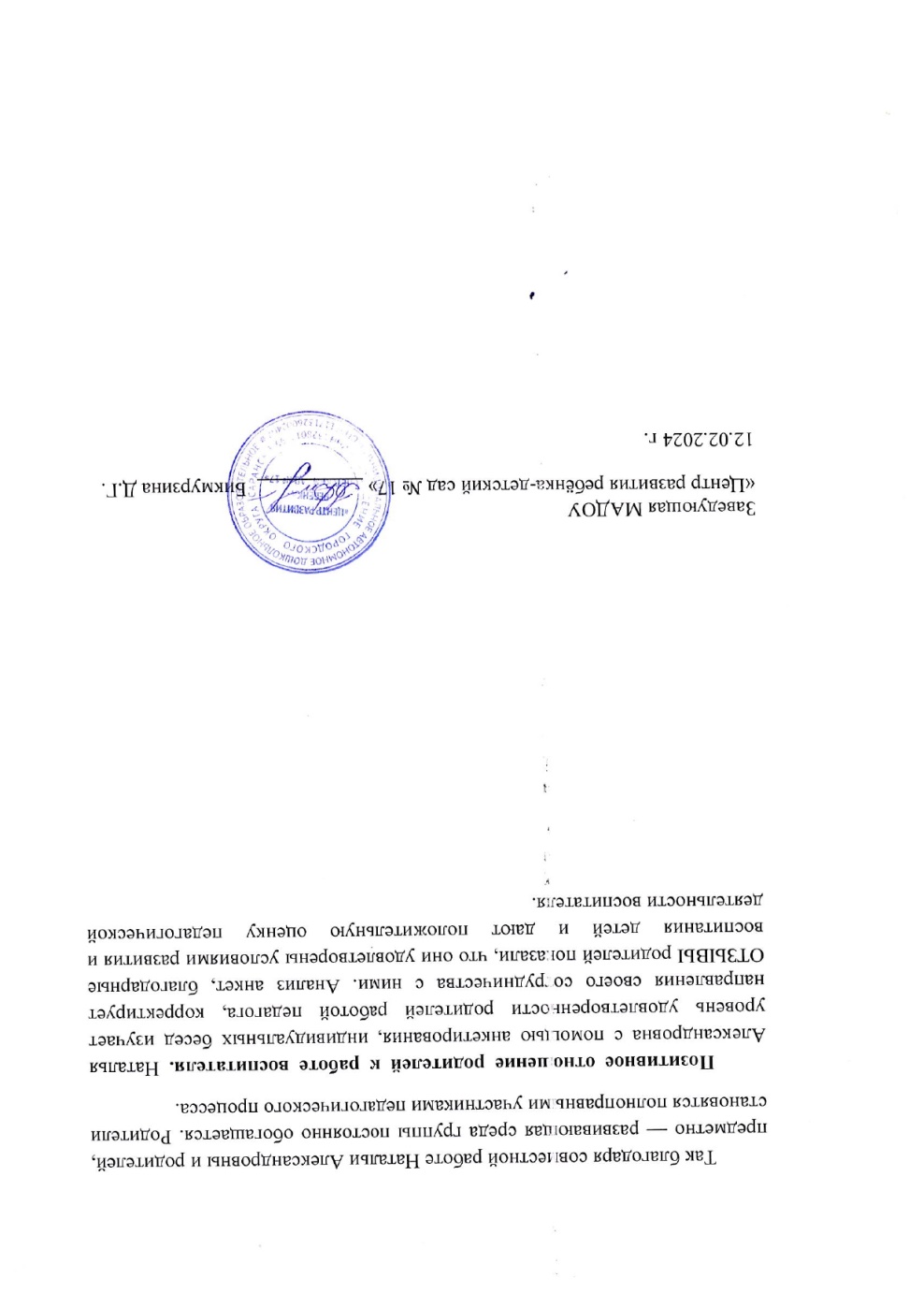 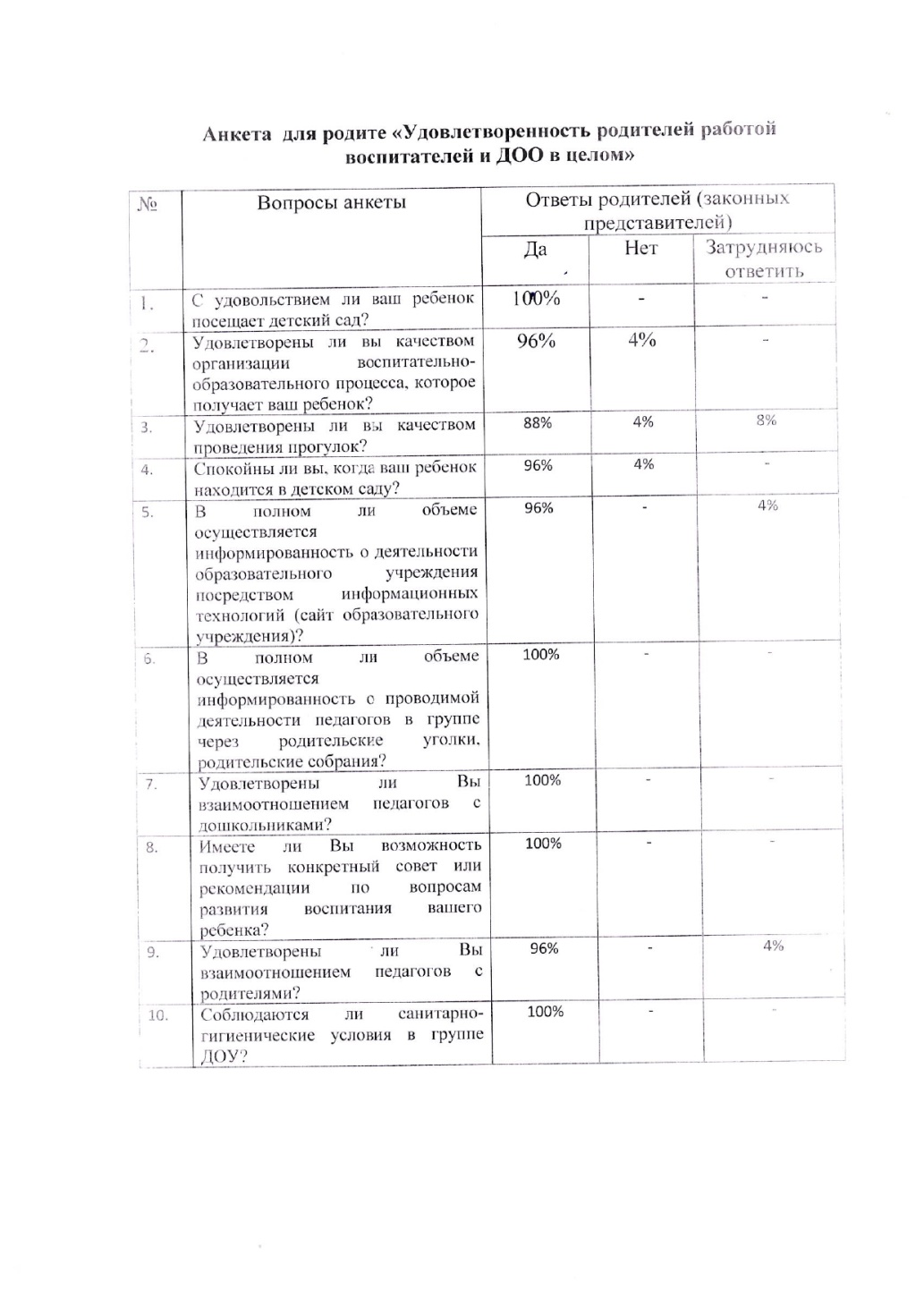 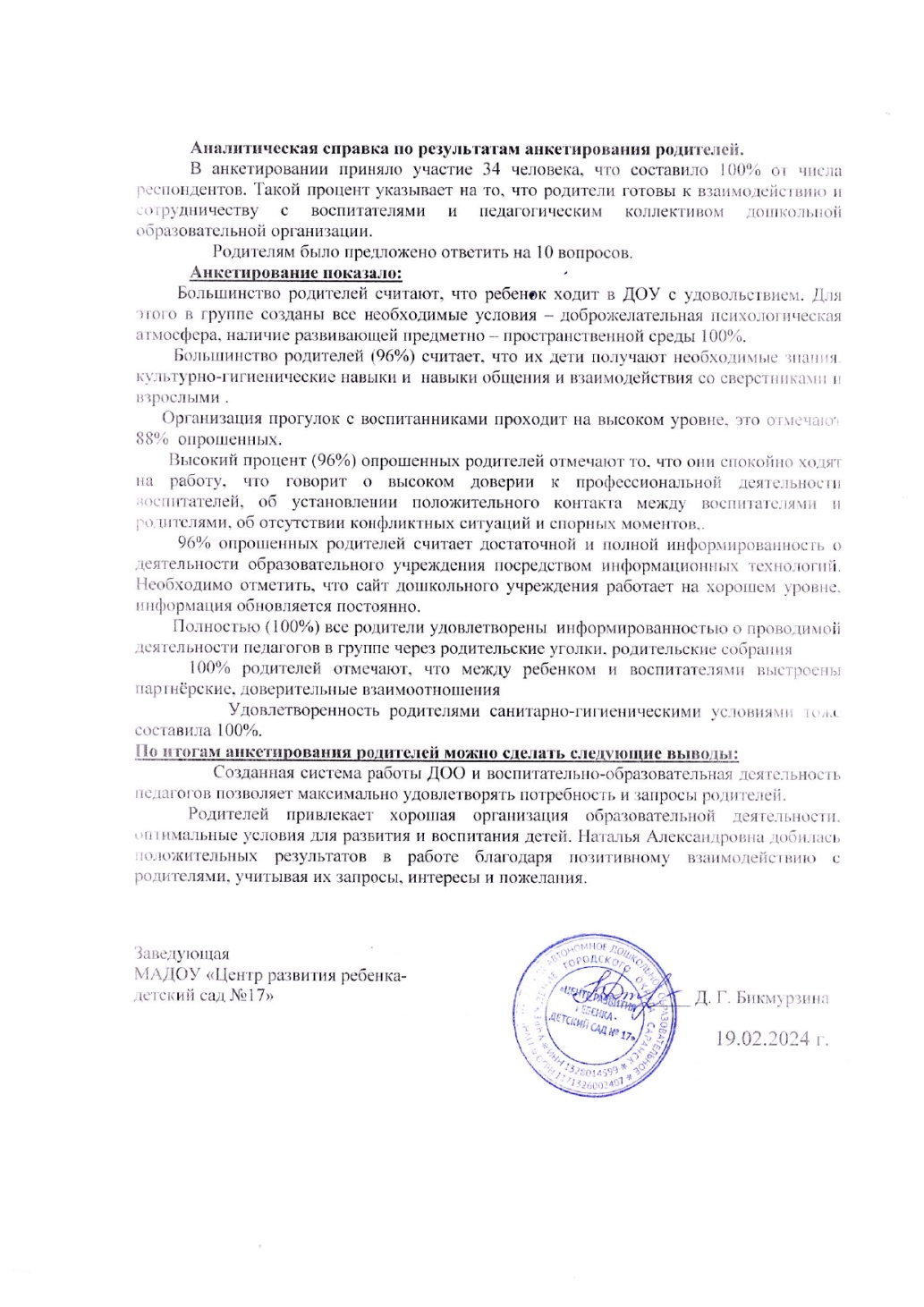 Участие педагога в профессиональных конкурсах
В сети «Интернет»
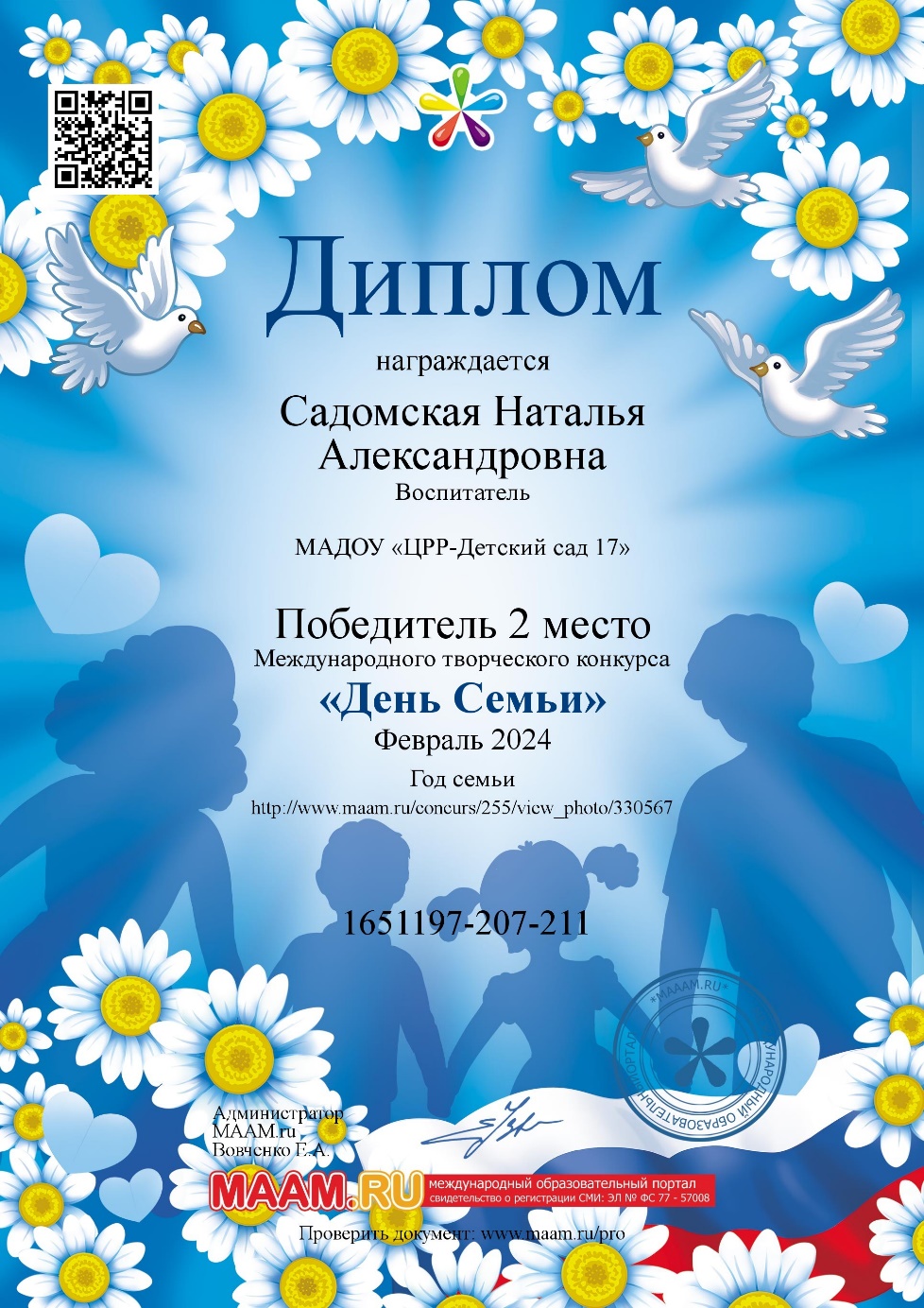 Награды и поощрения педагога в межаттестационный период
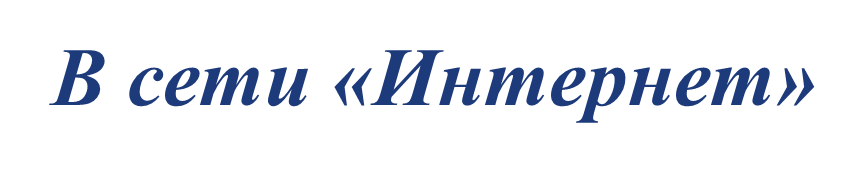 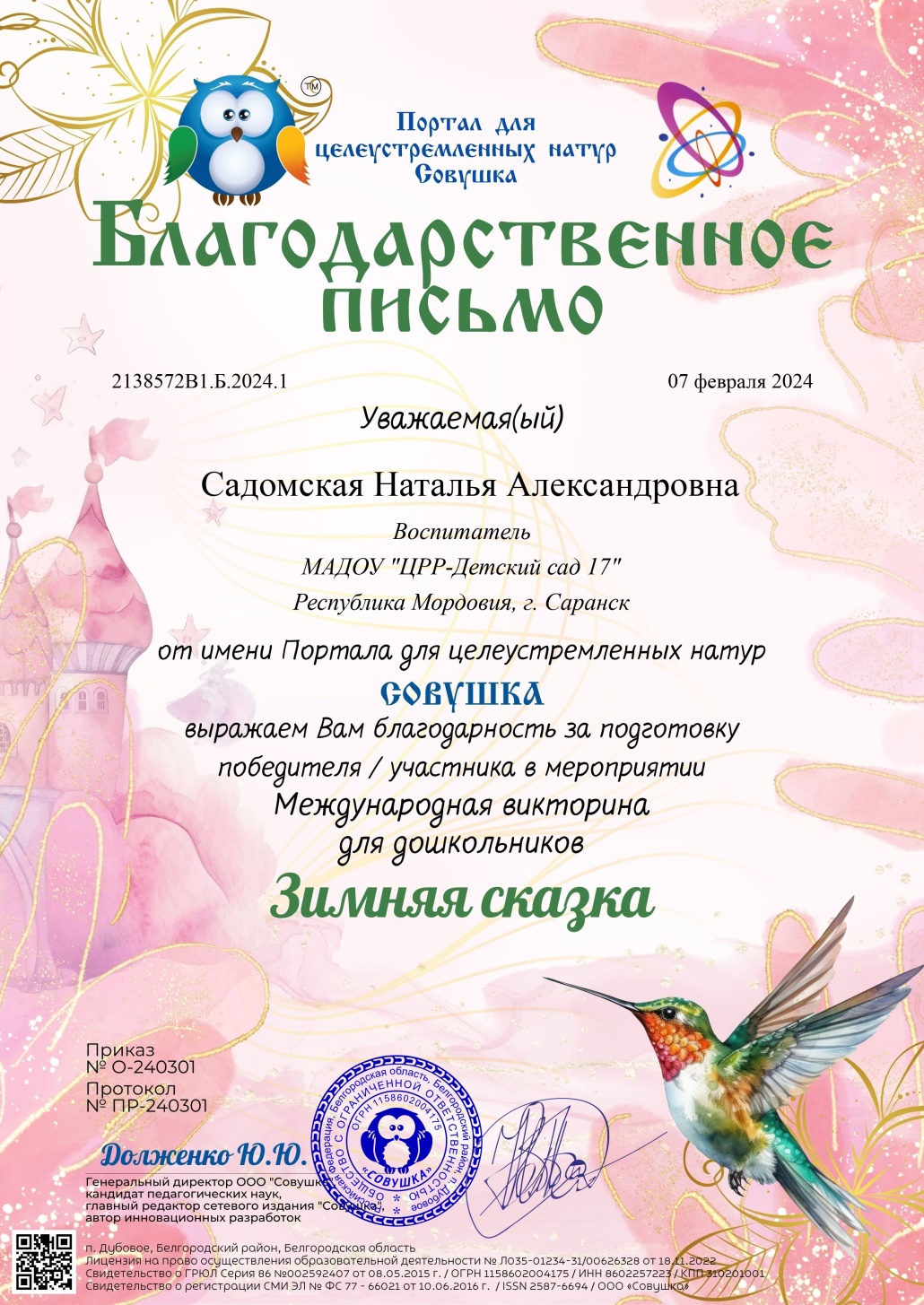 Спасибо за внимание !